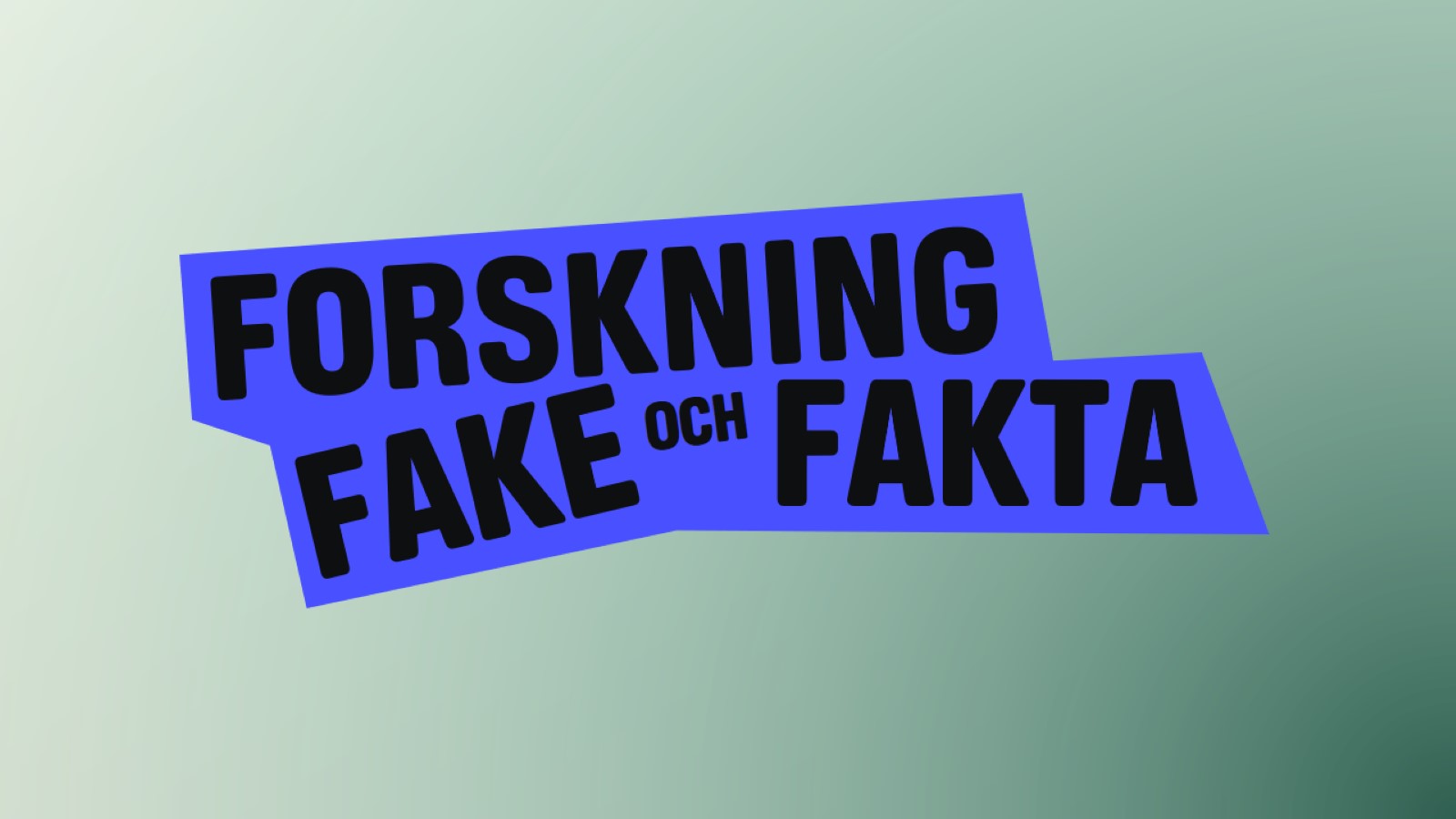 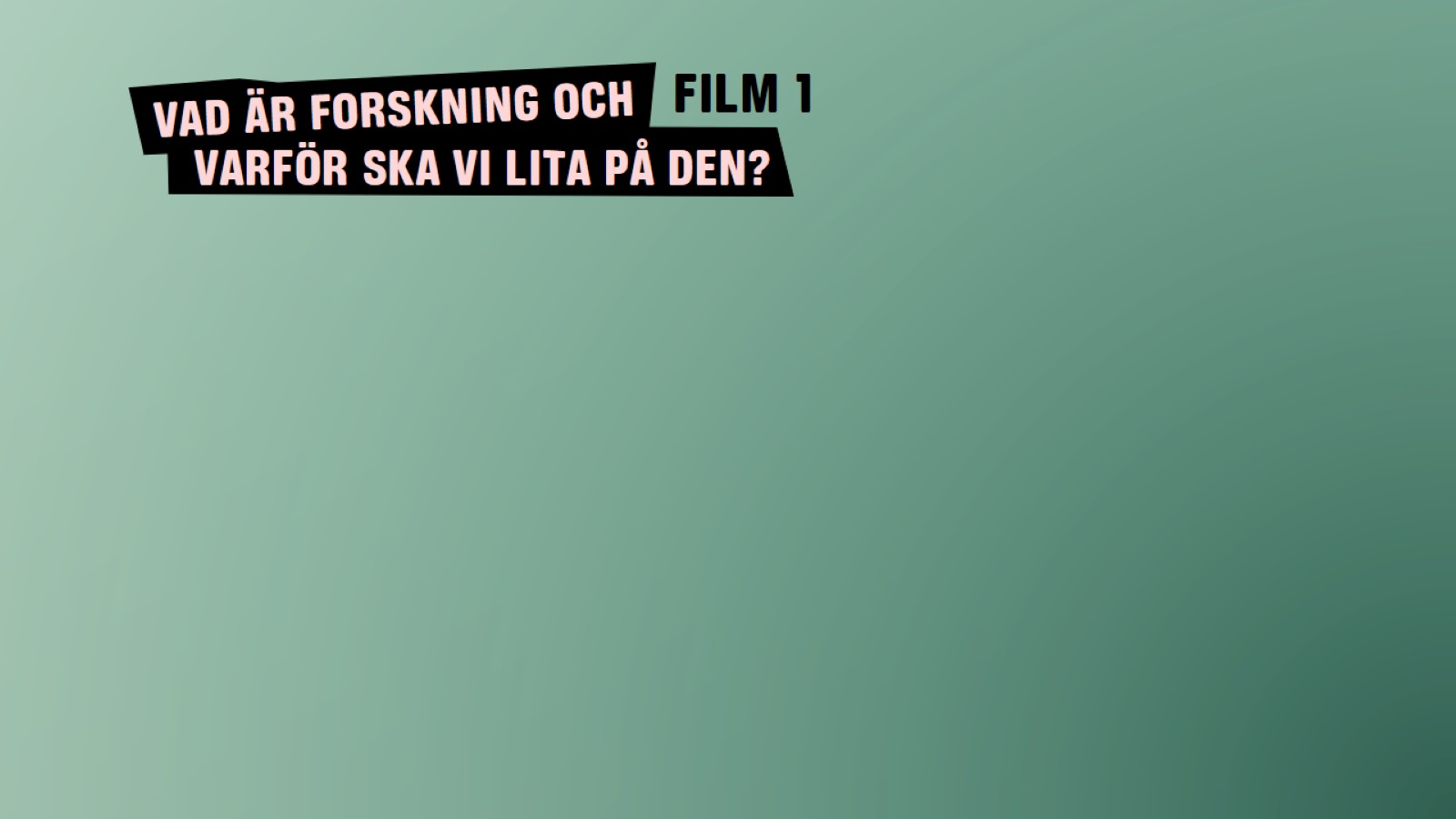 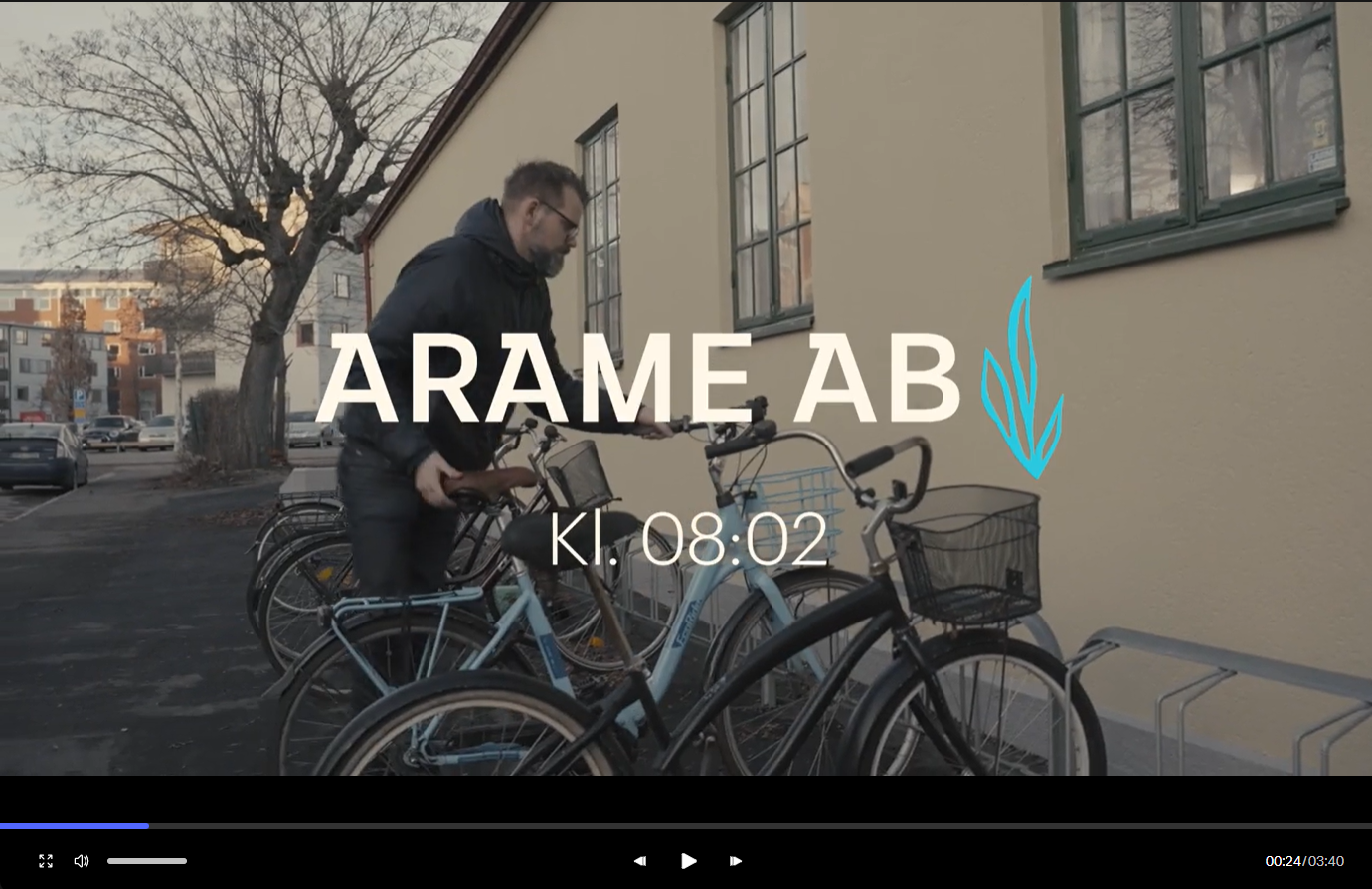 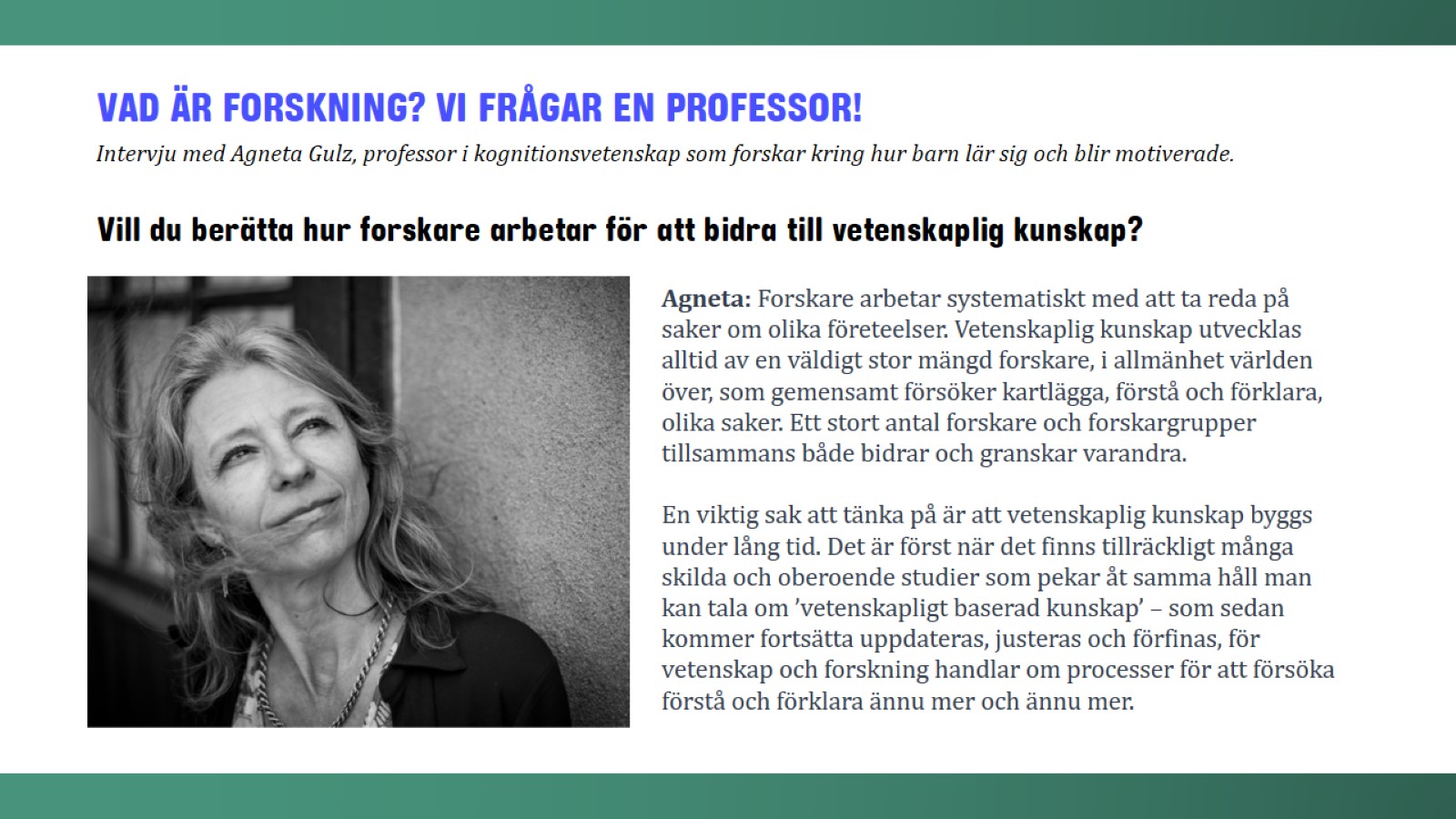 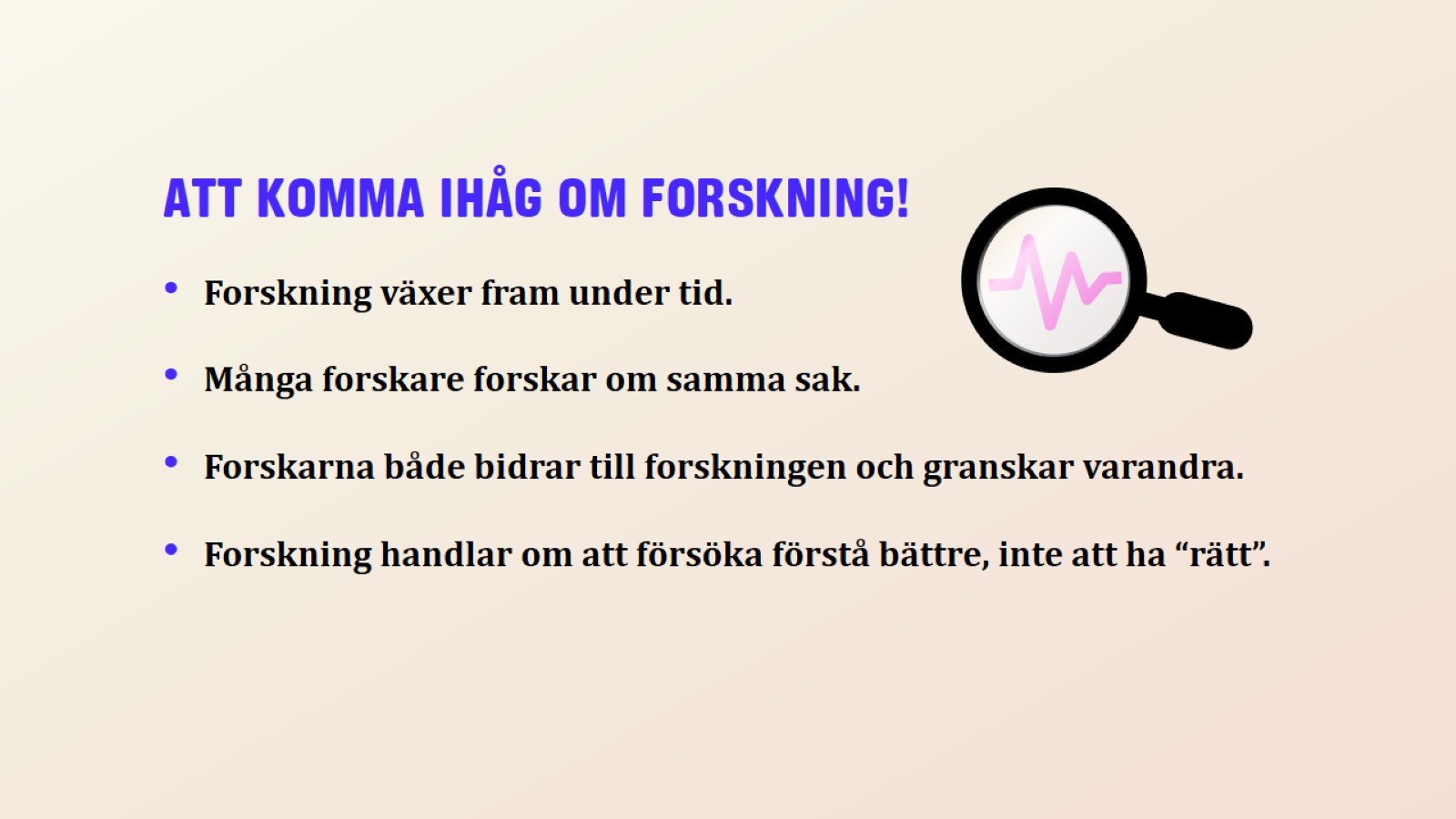 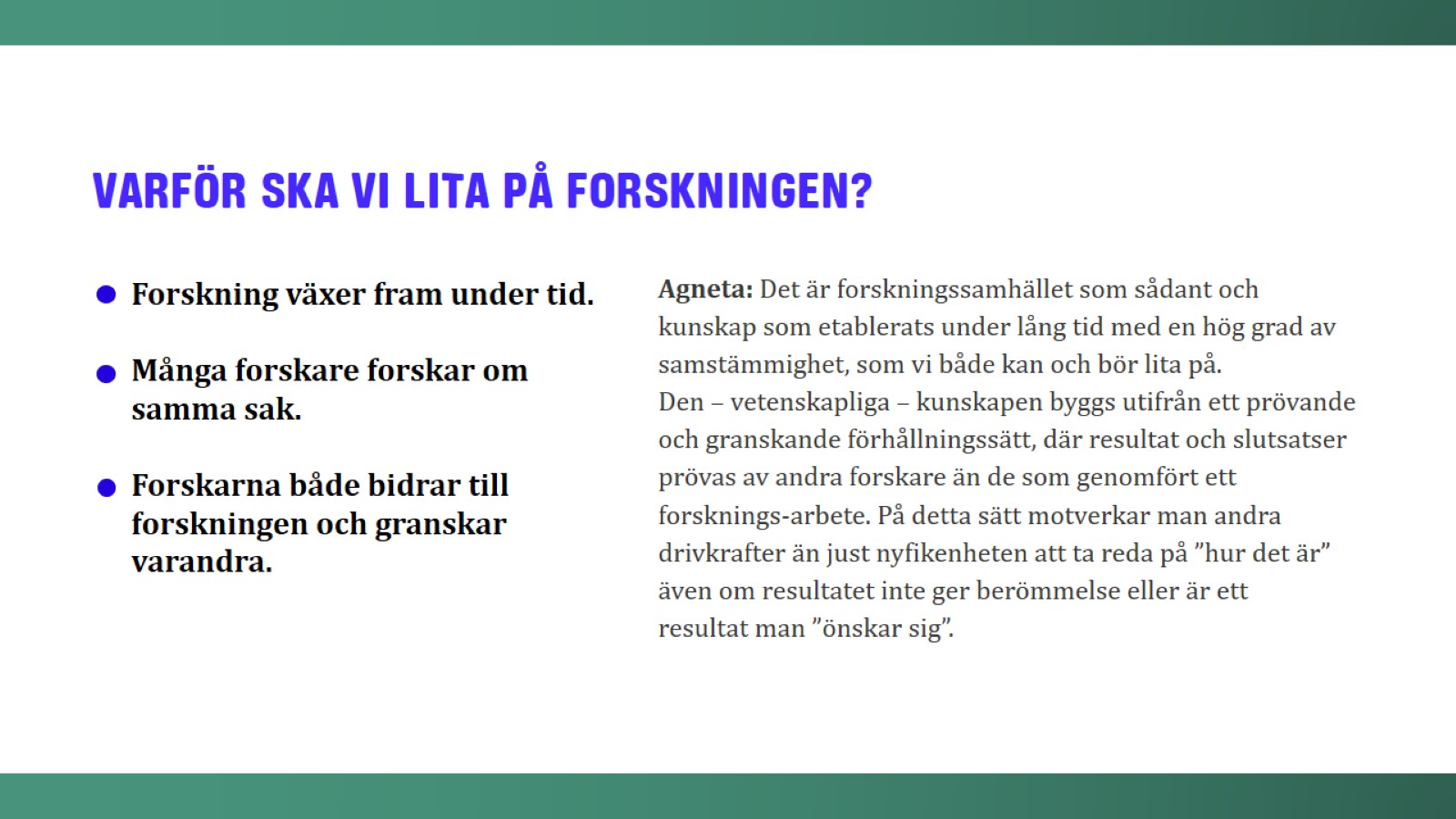 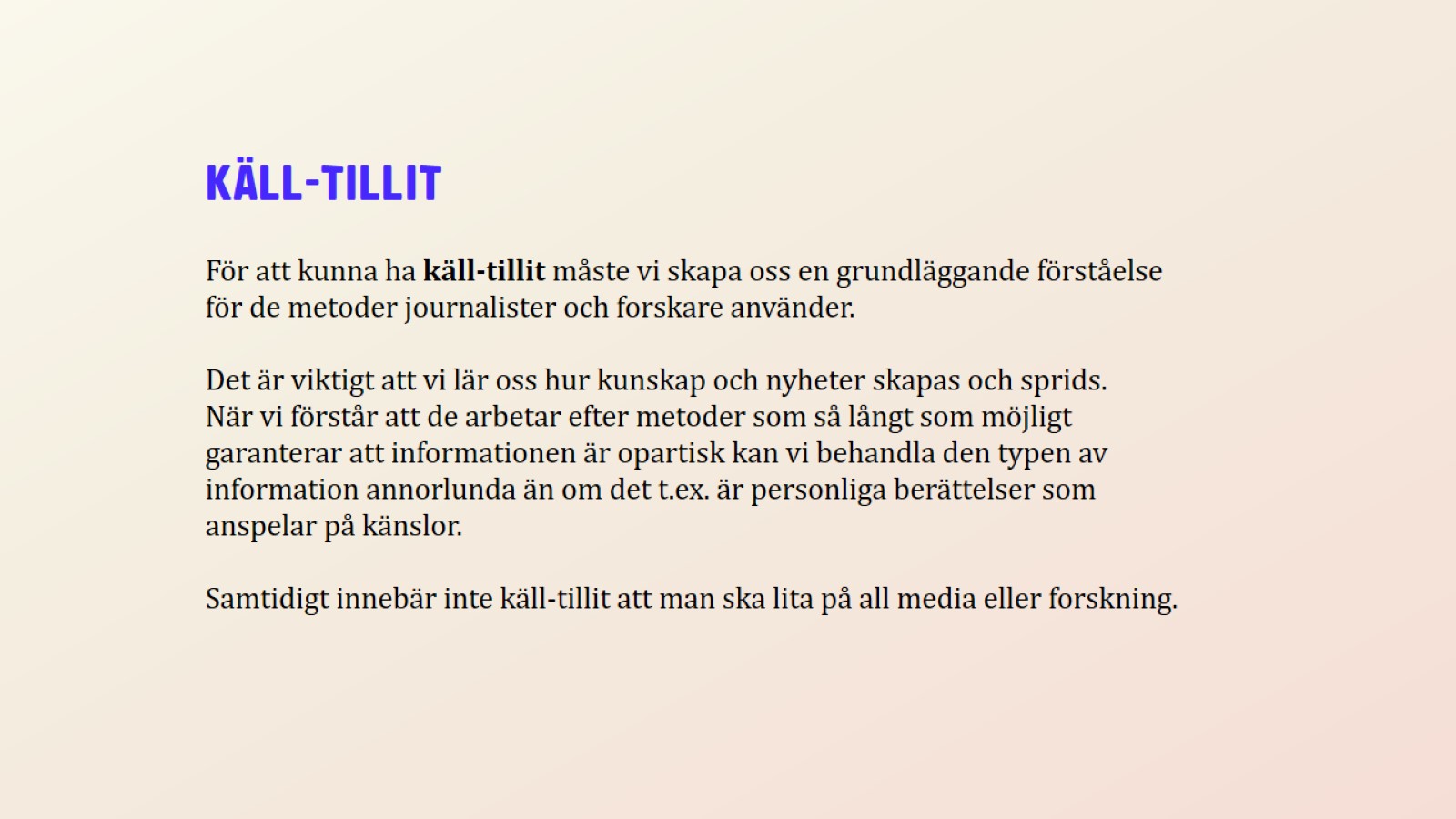 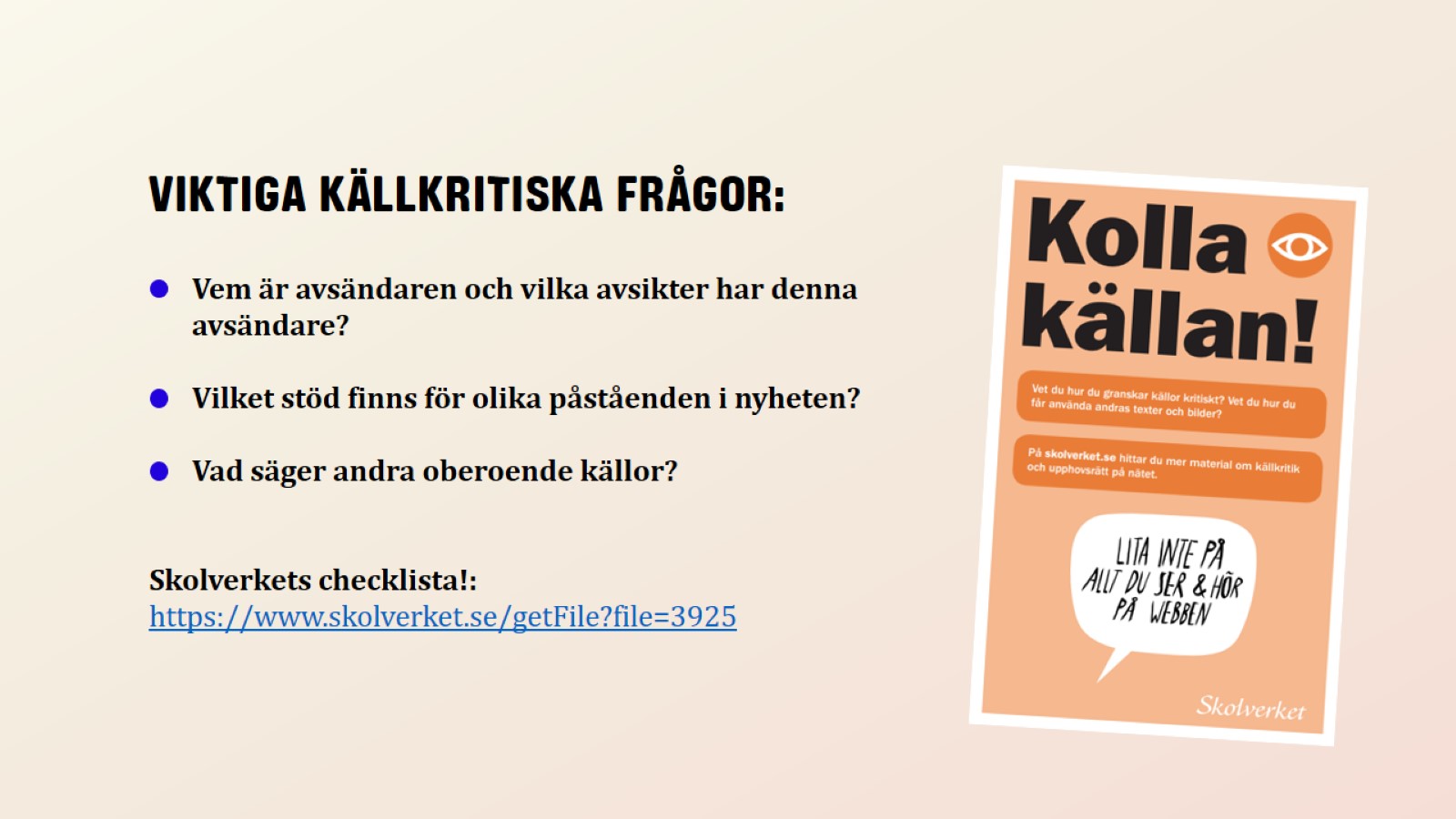 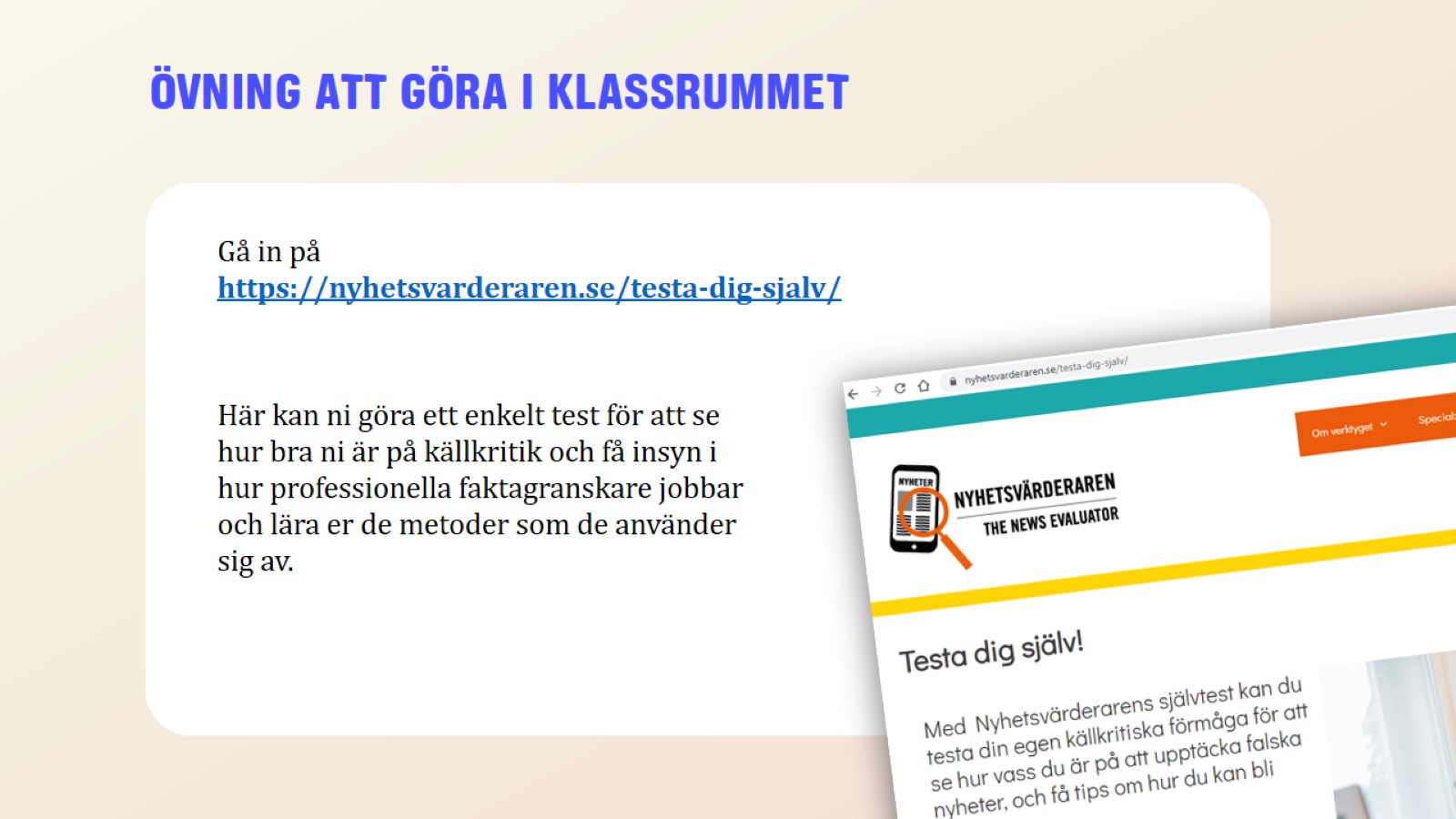 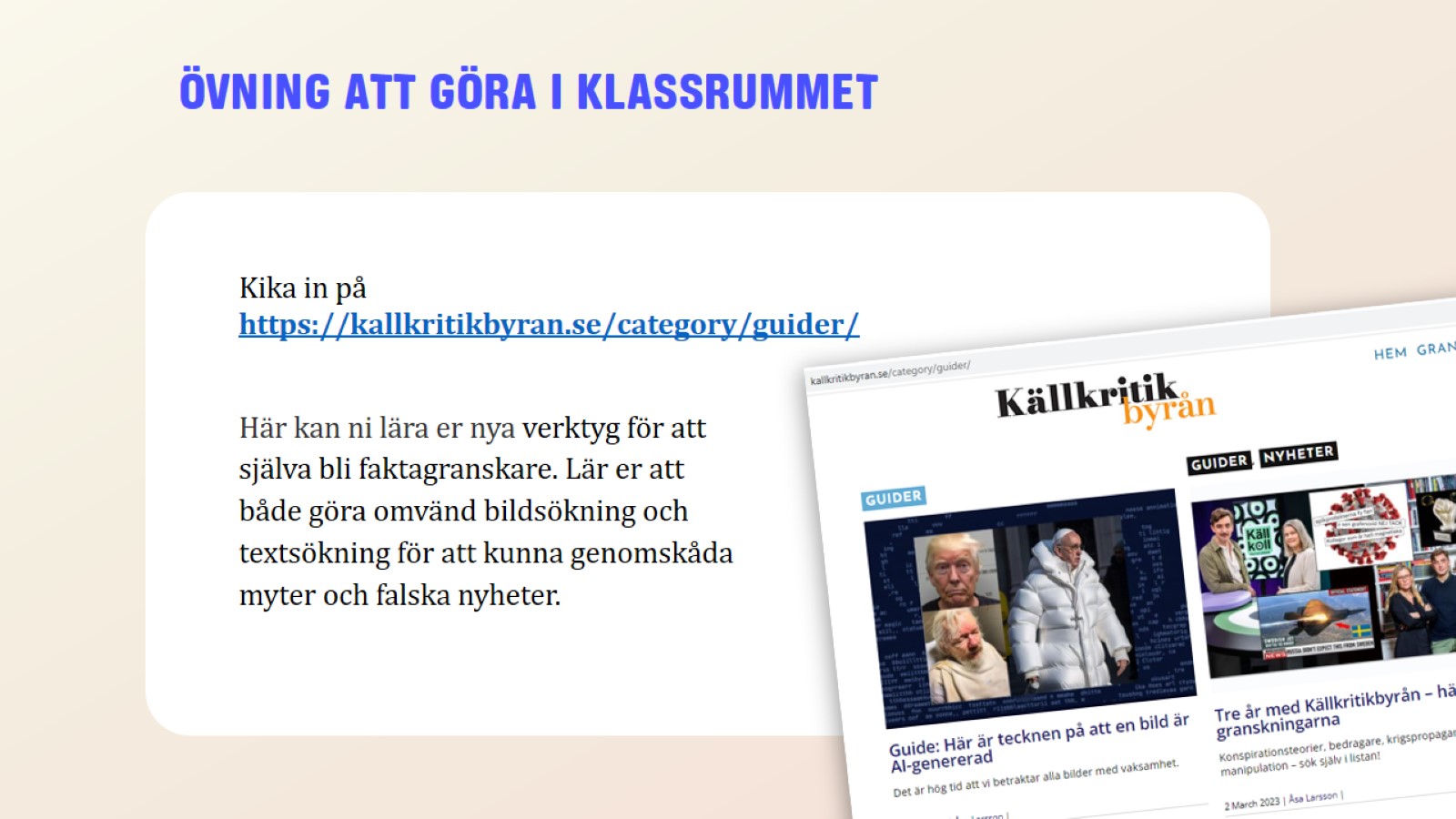 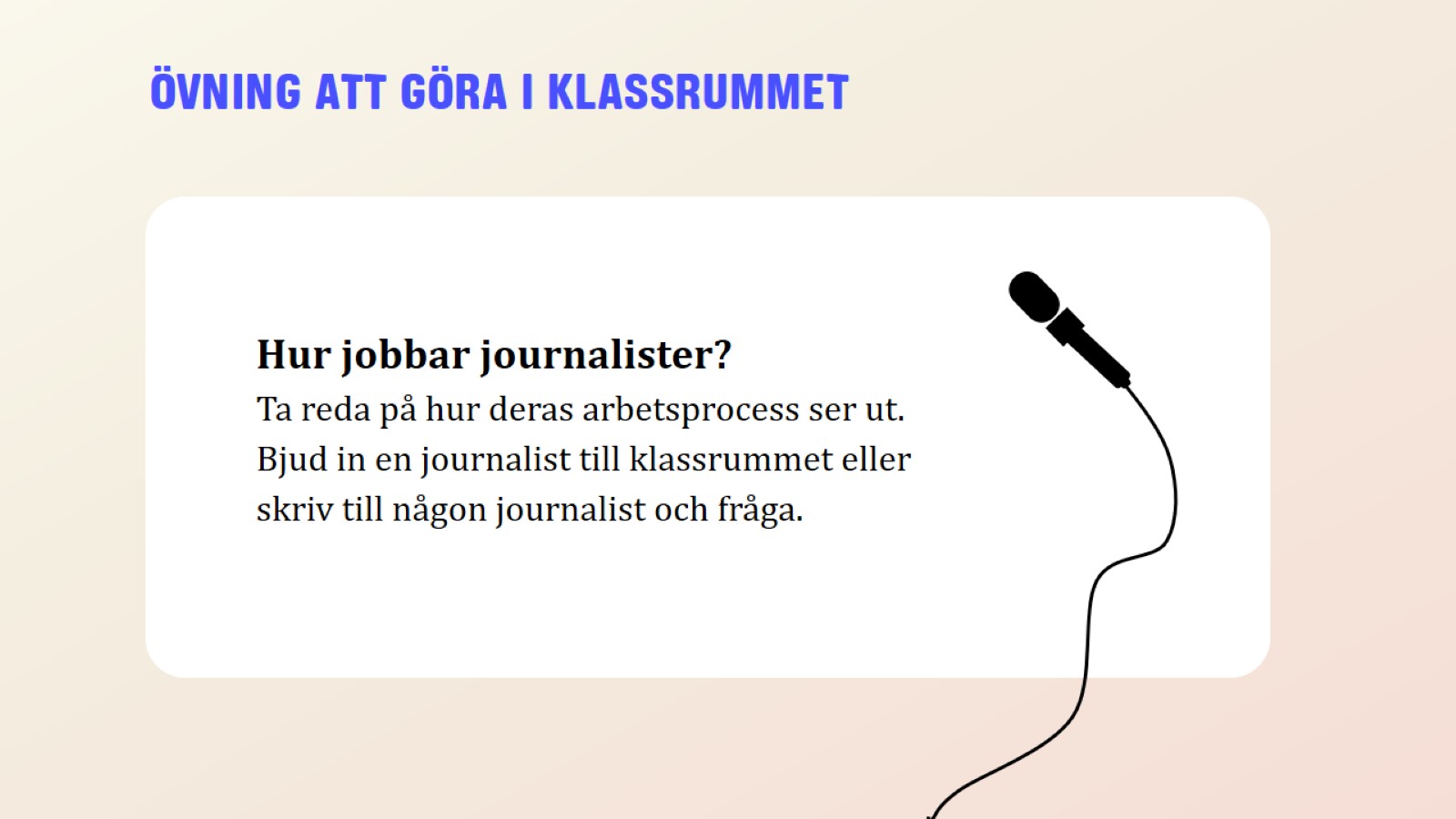 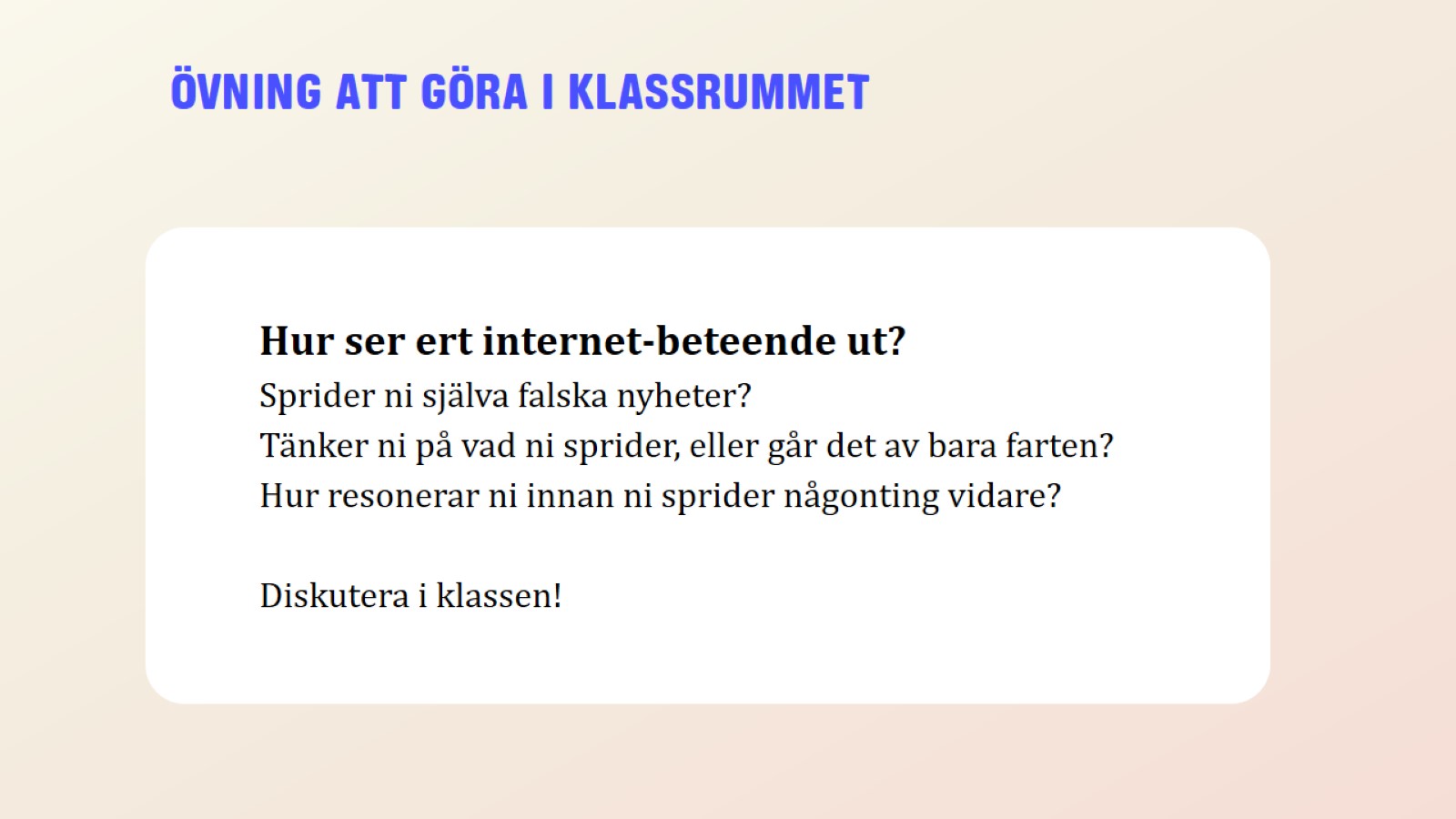 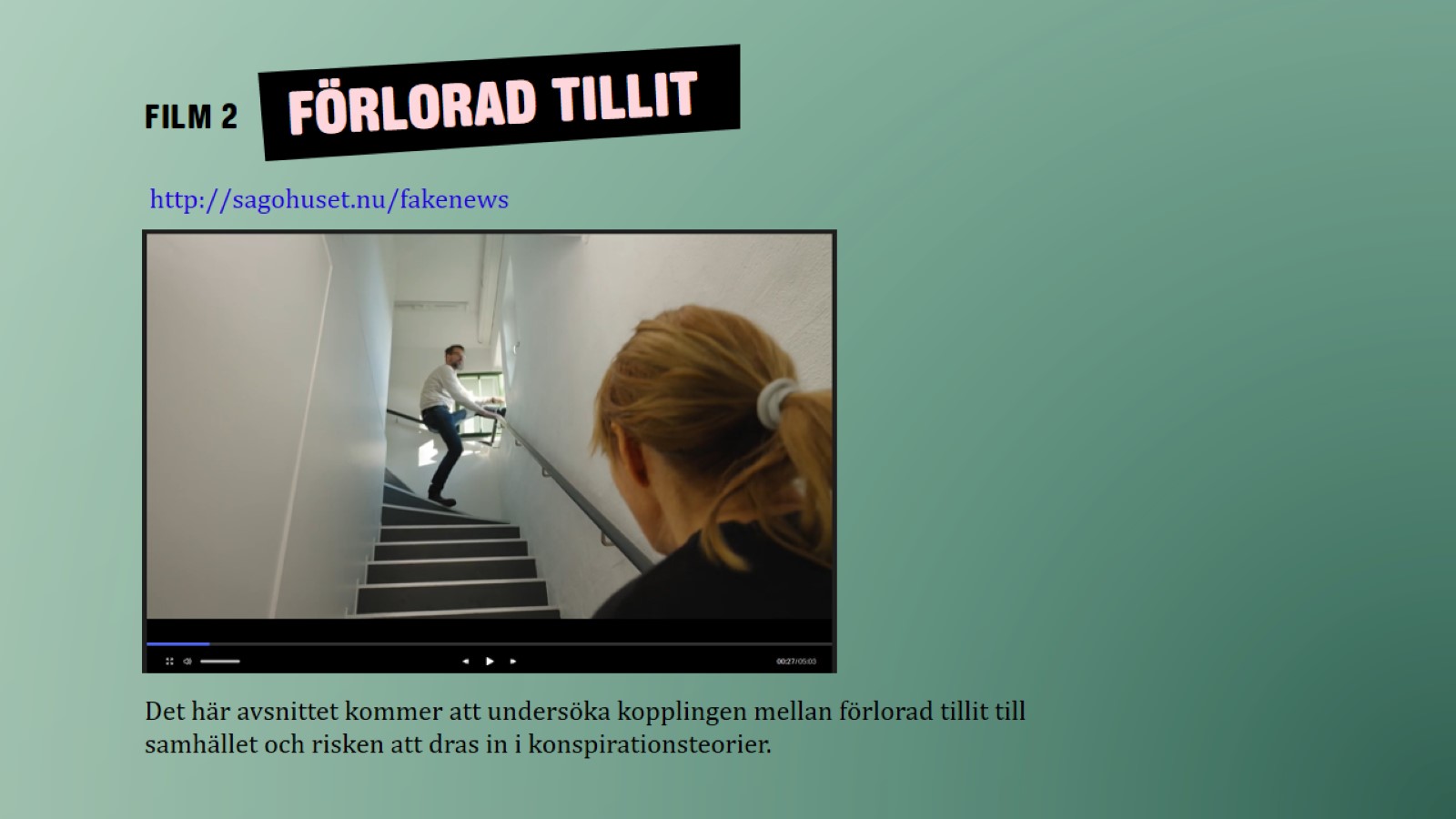 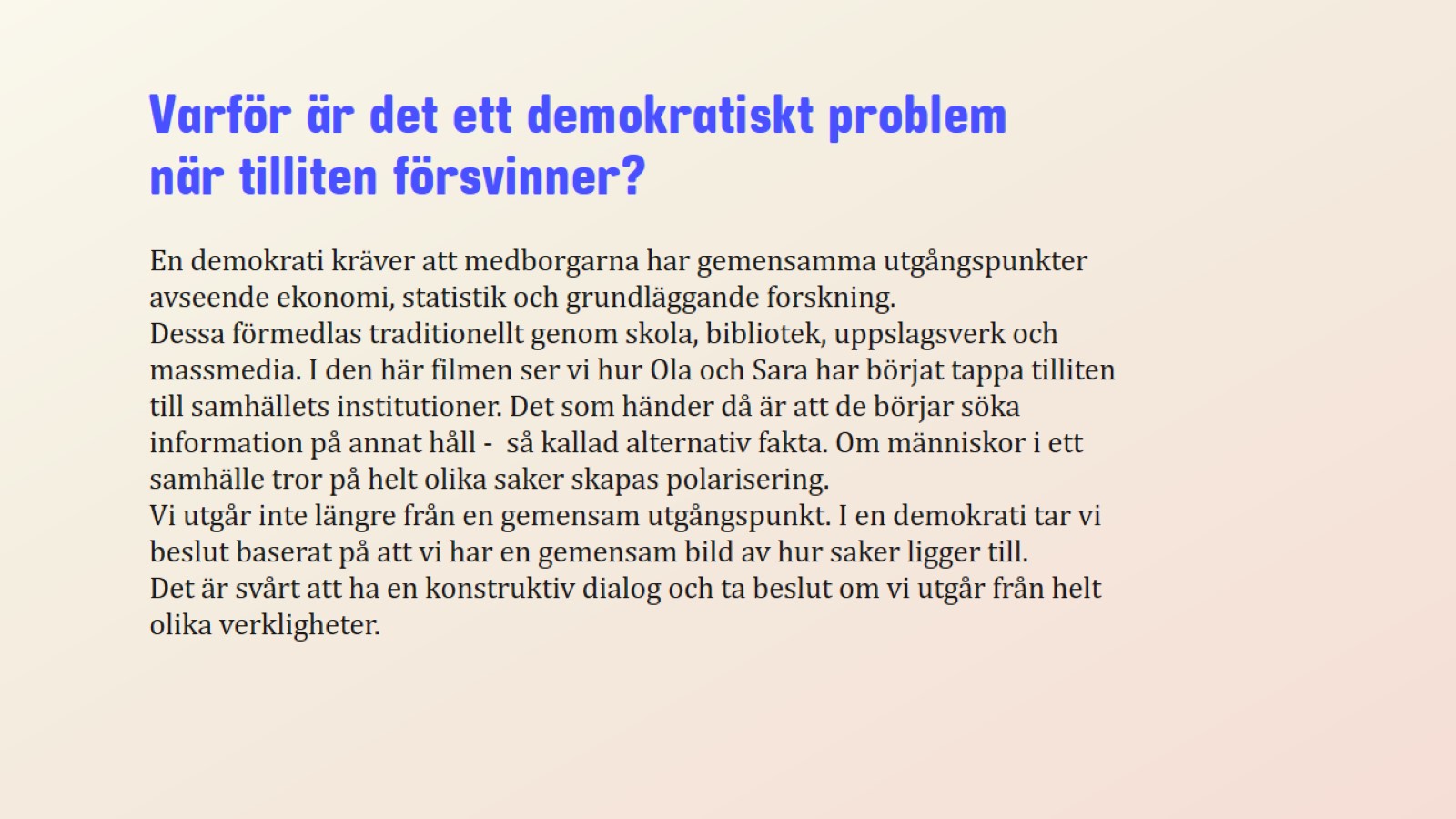 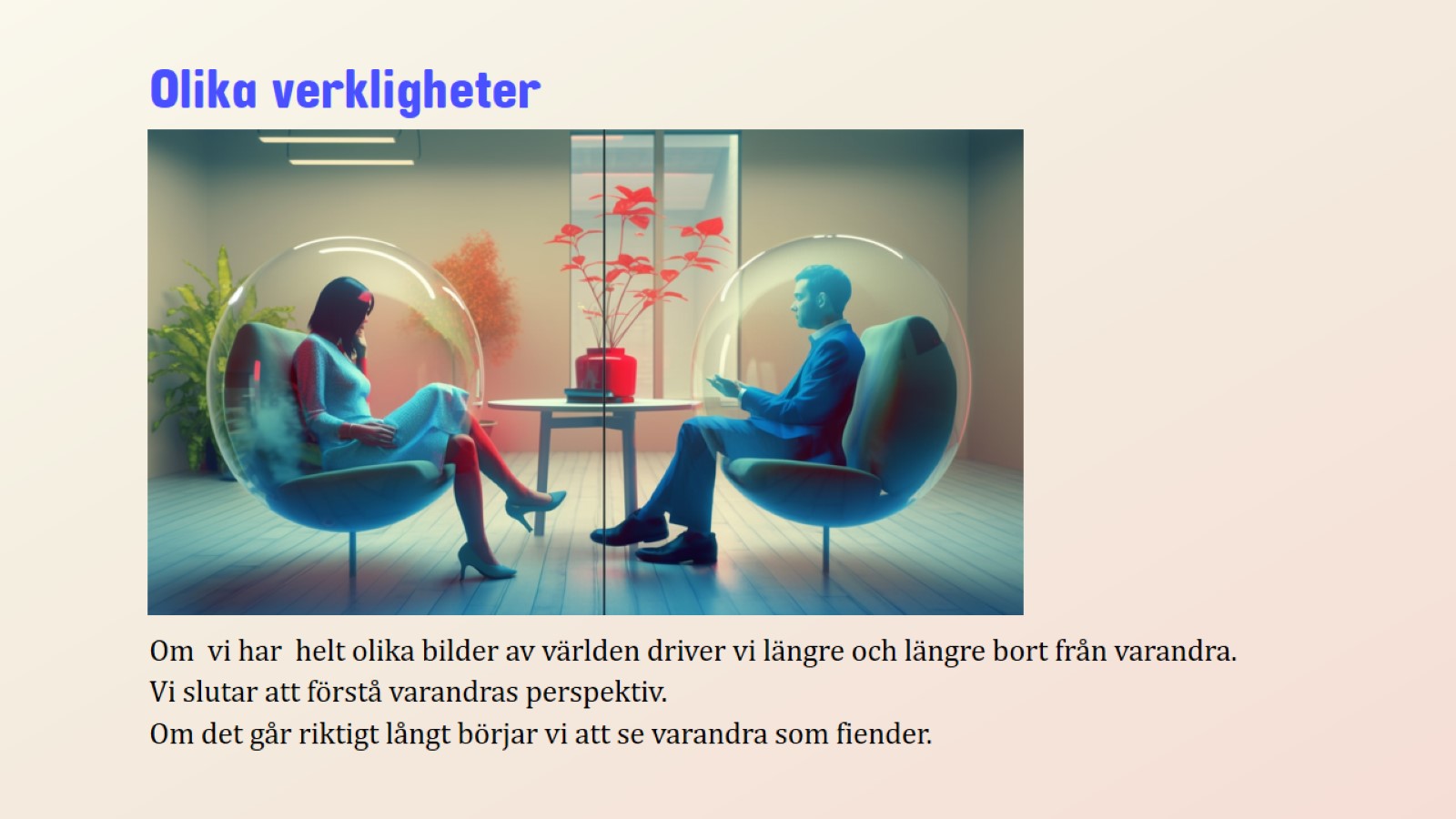 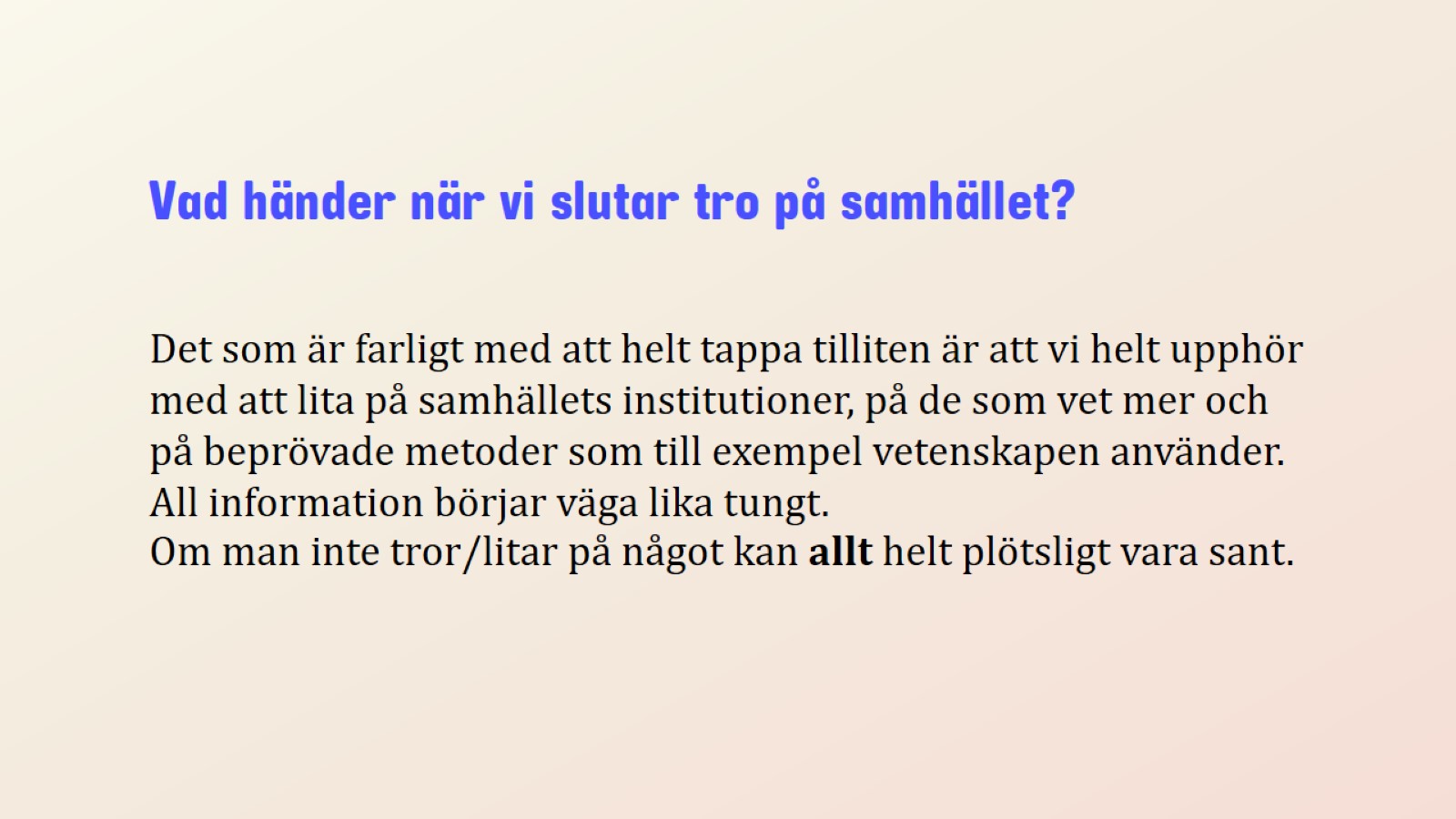 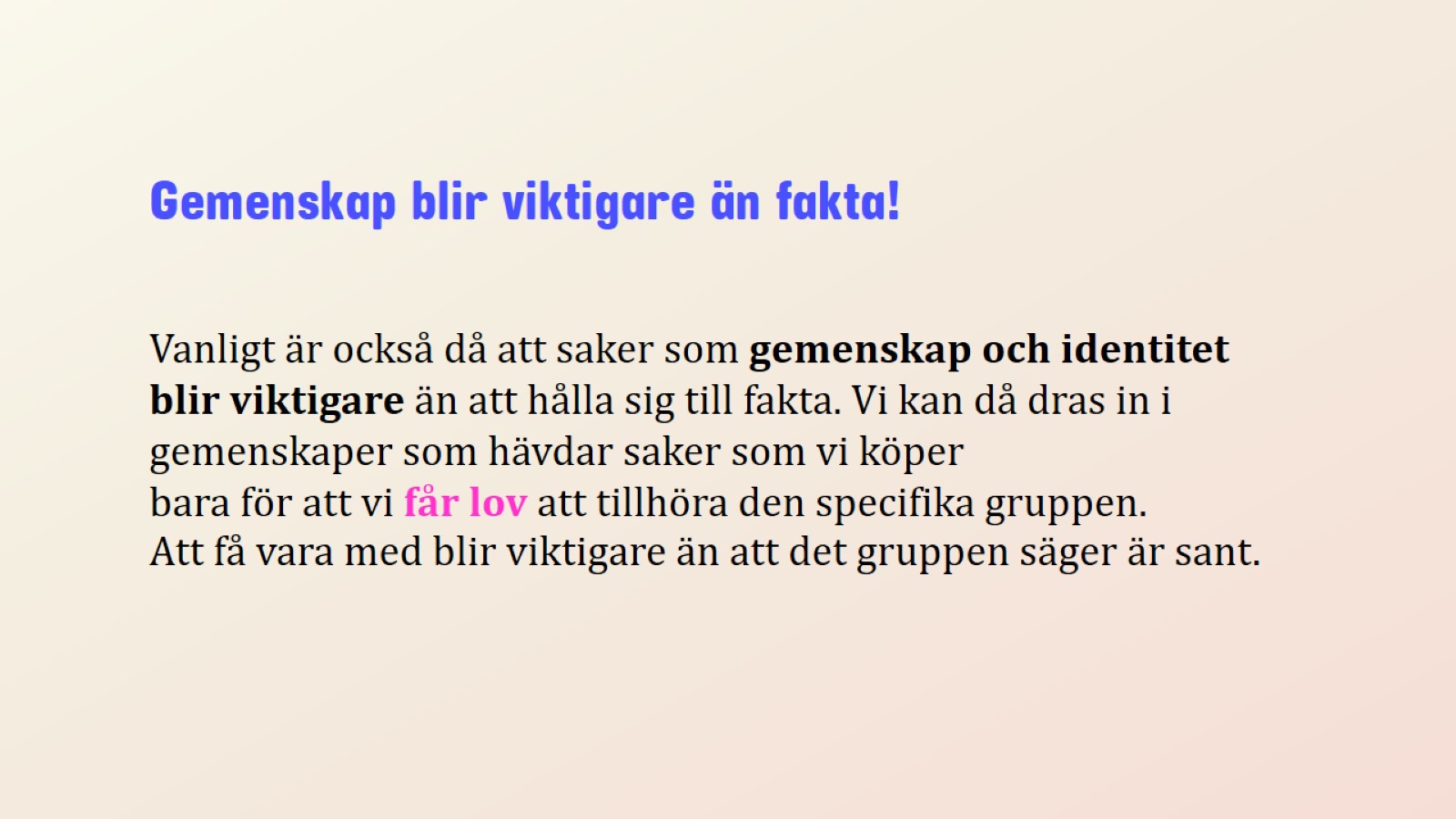 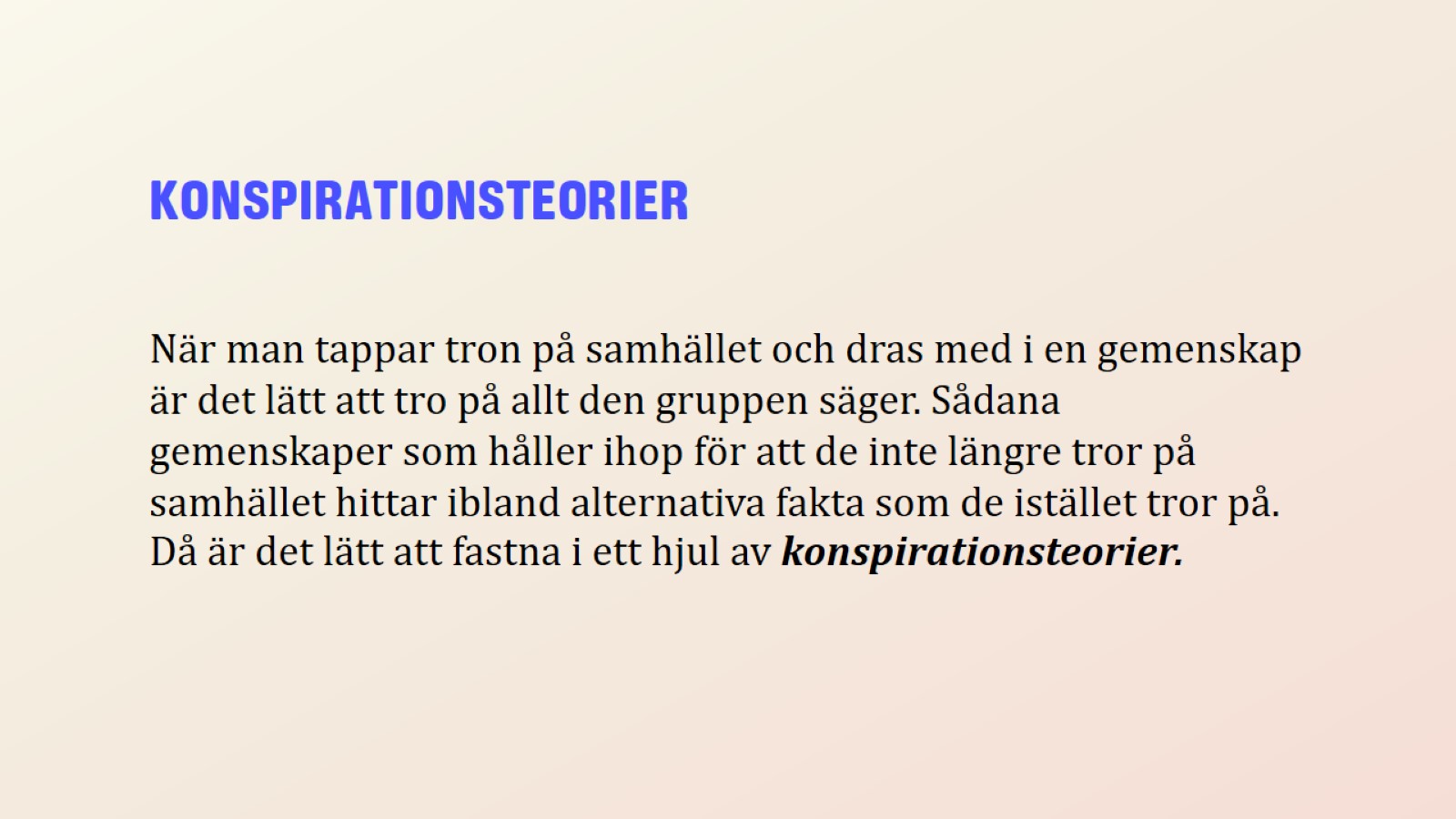 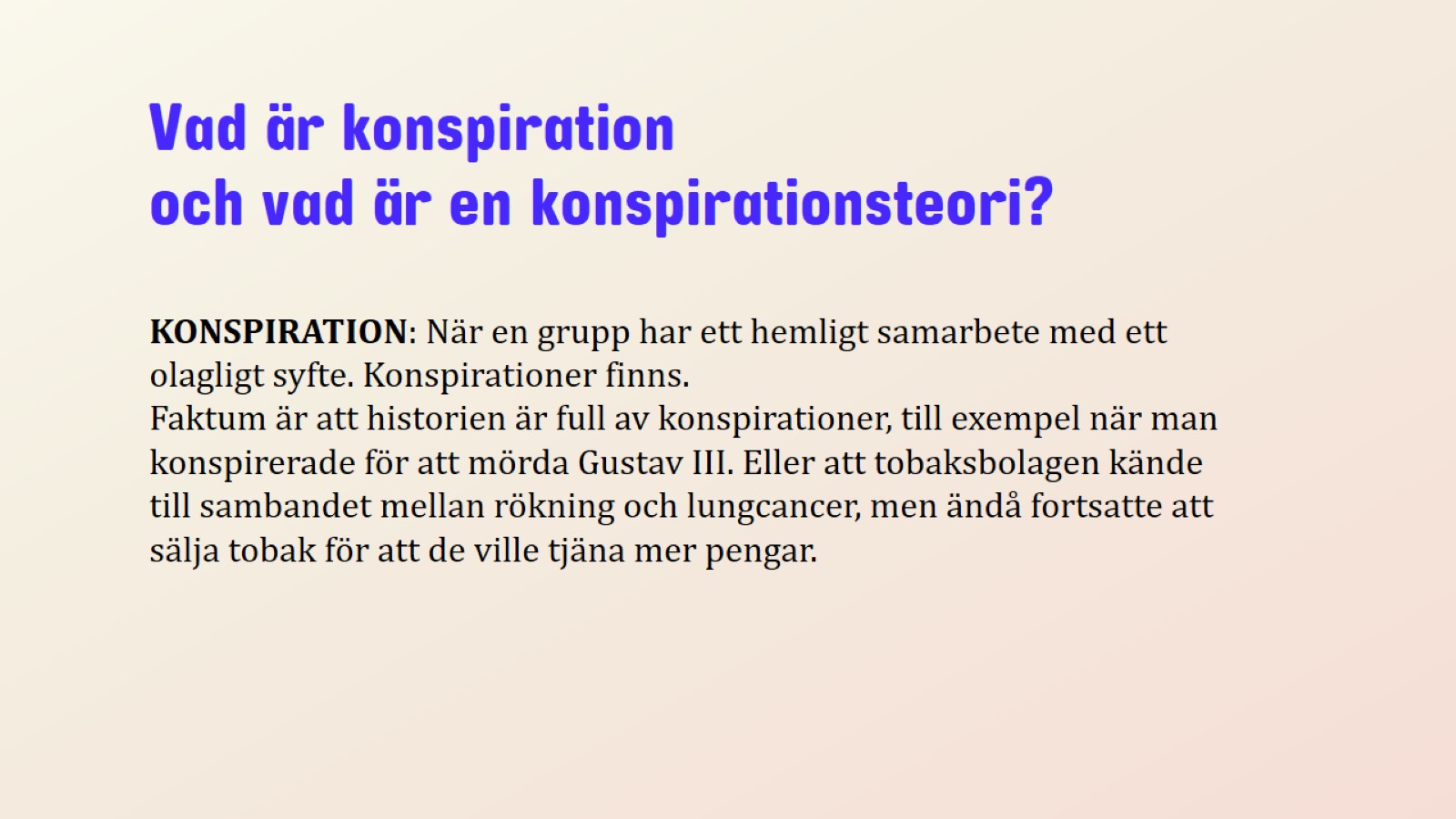 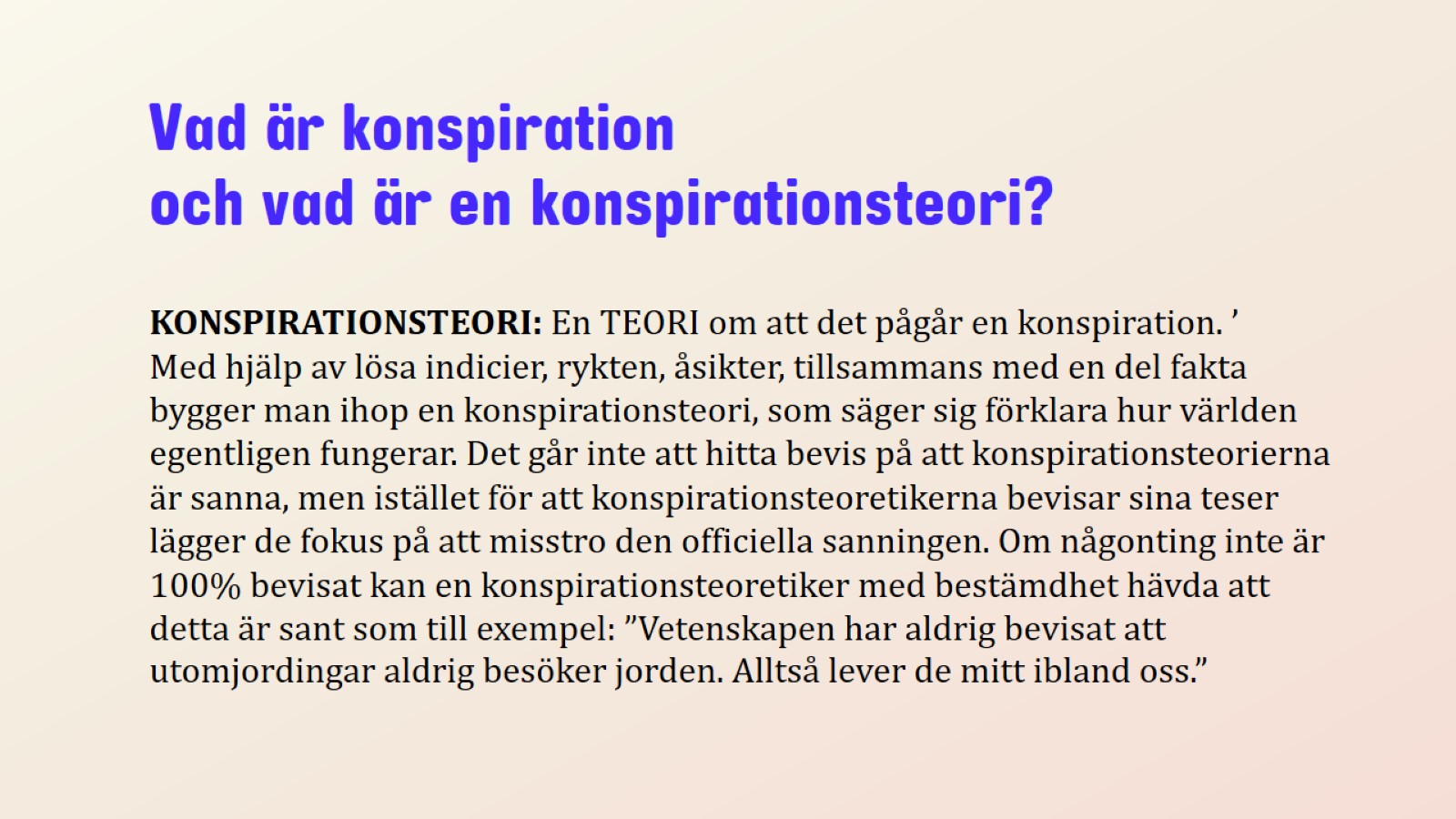 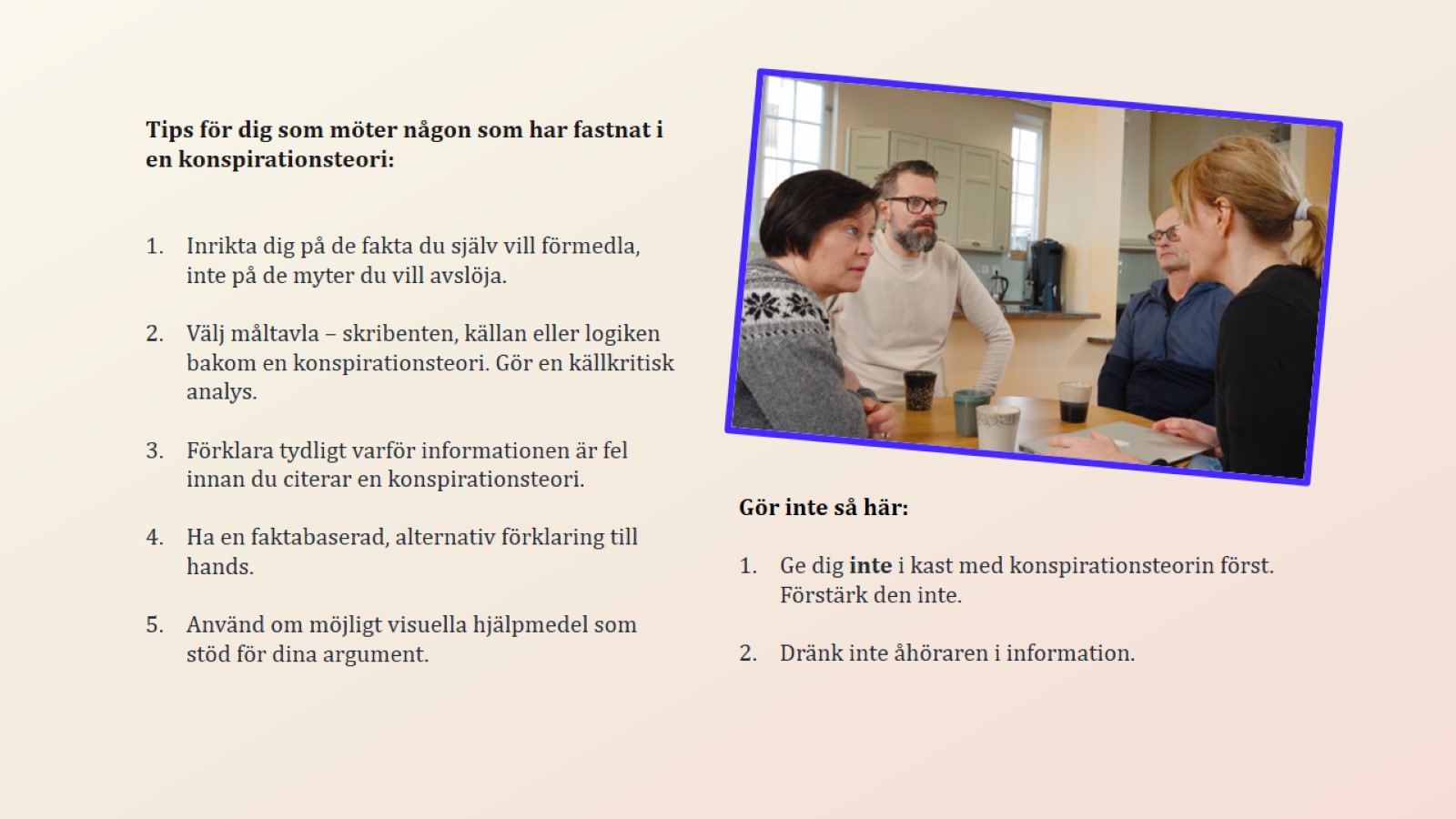 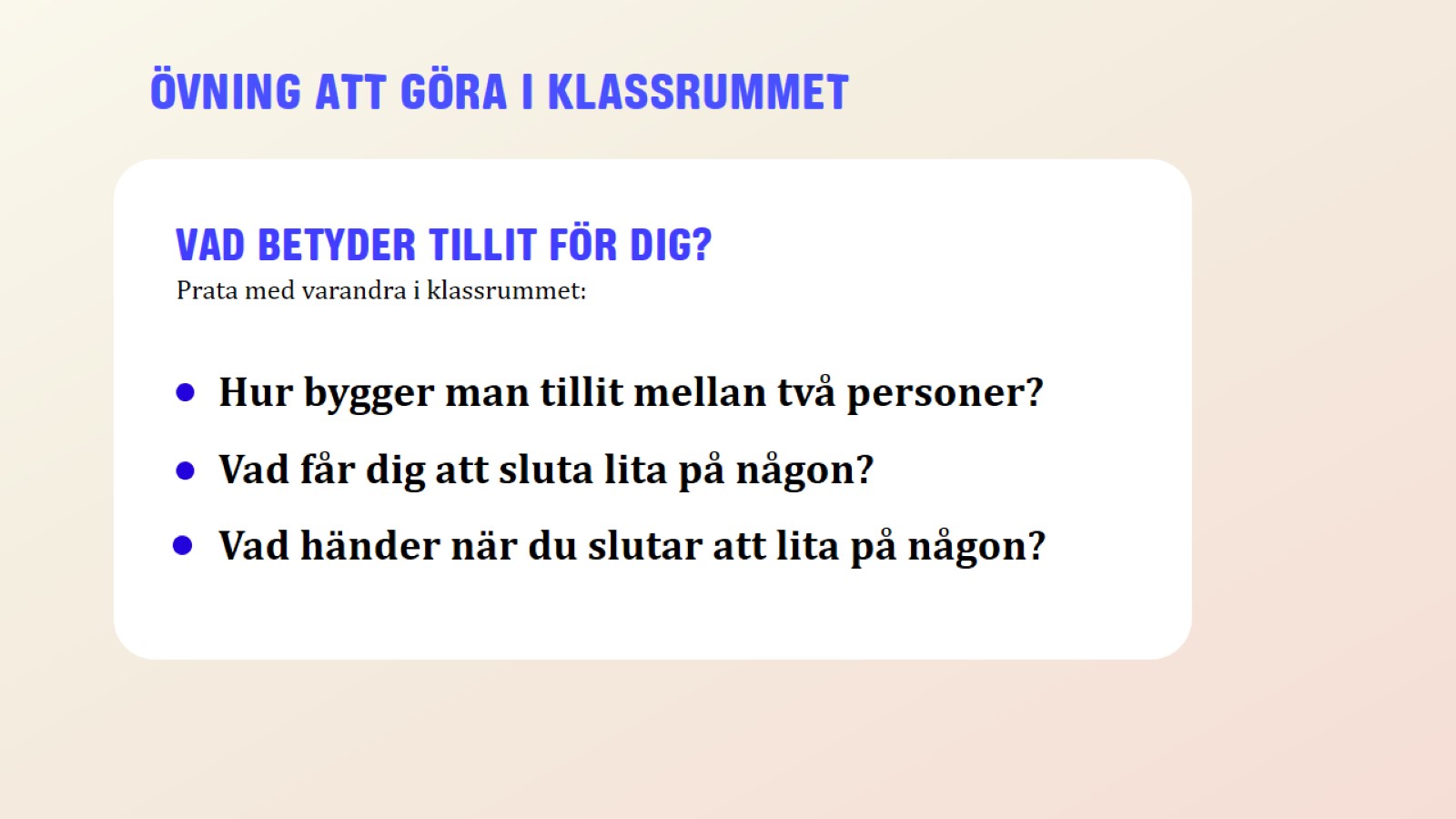 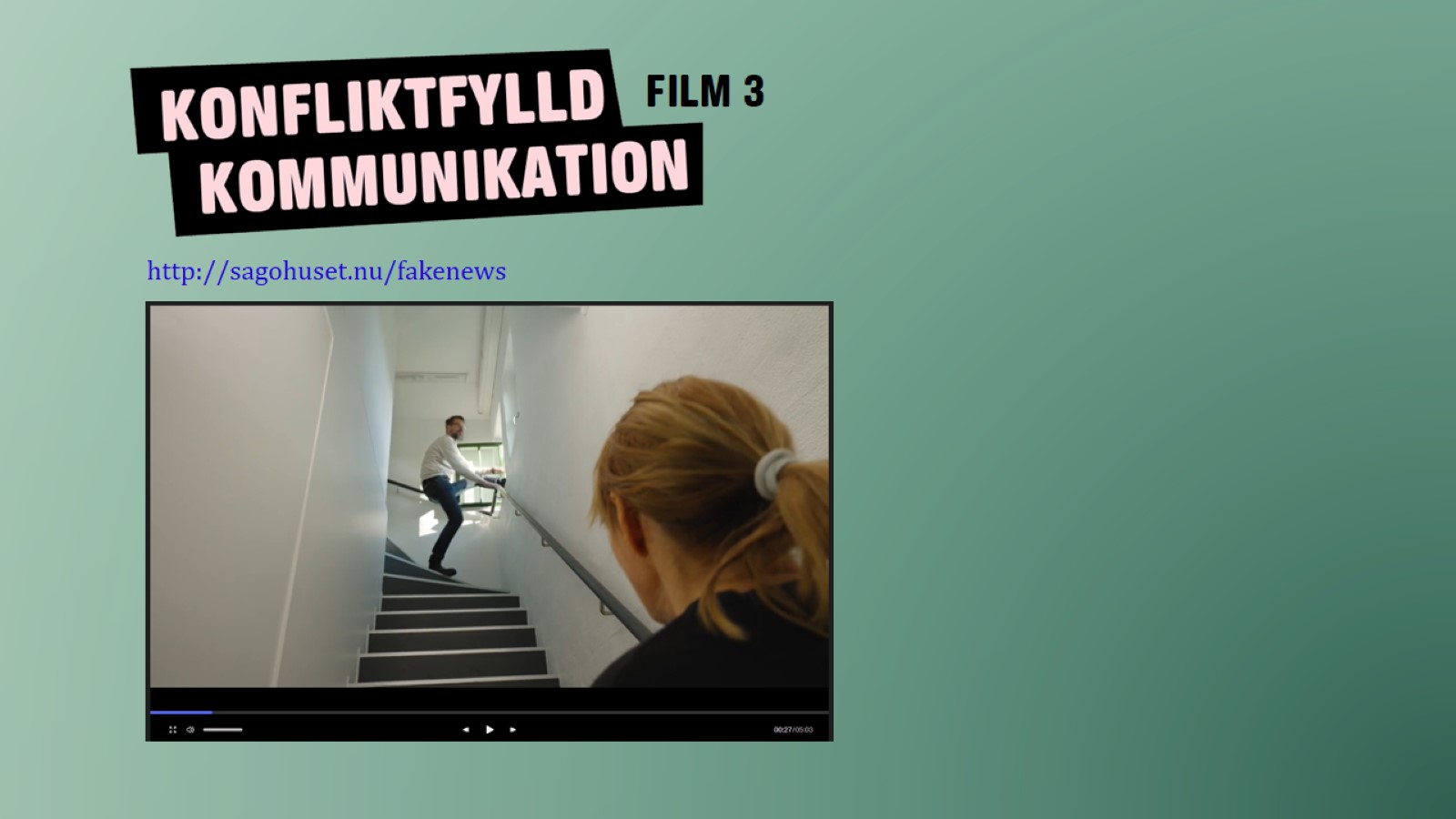 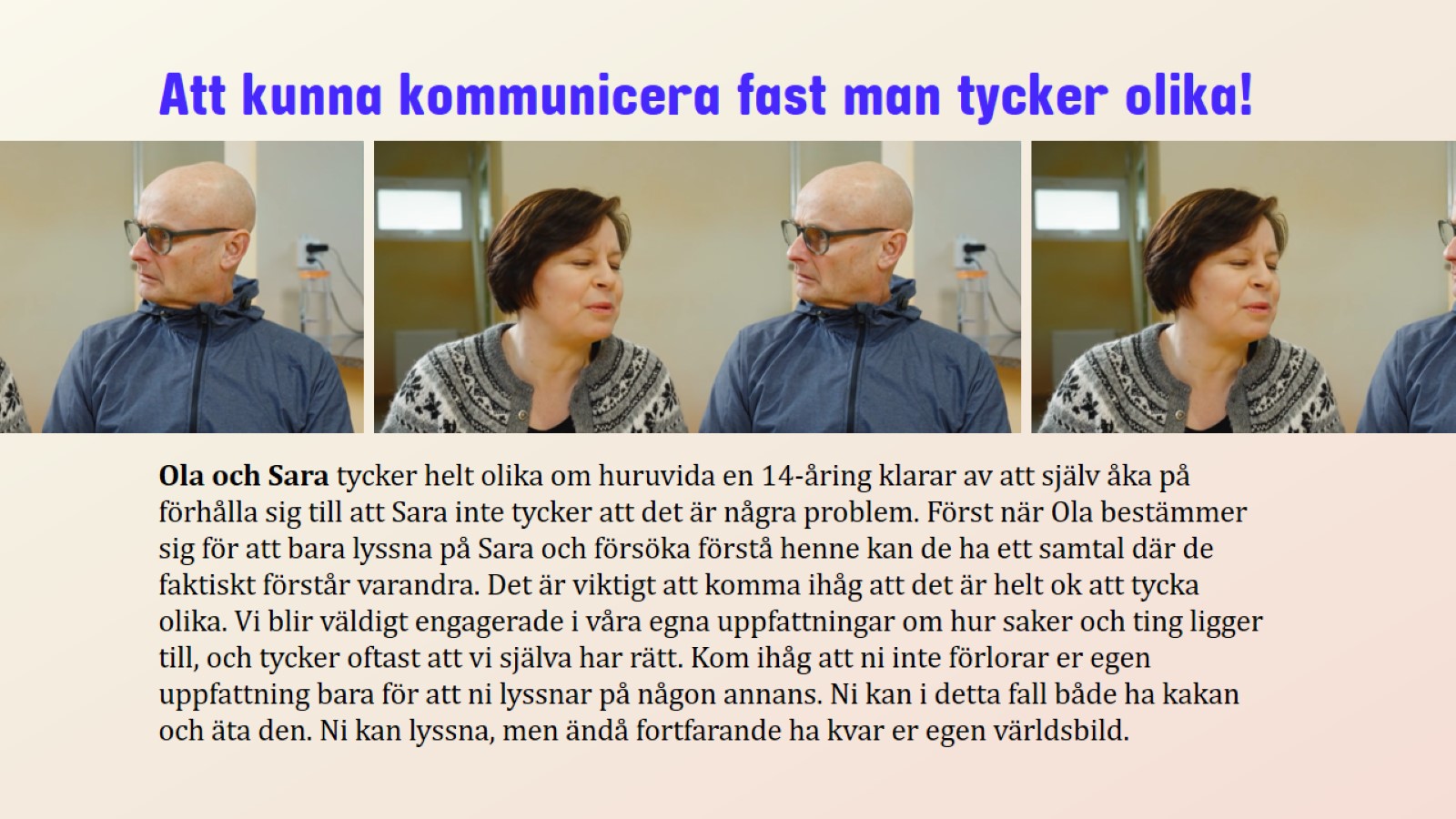 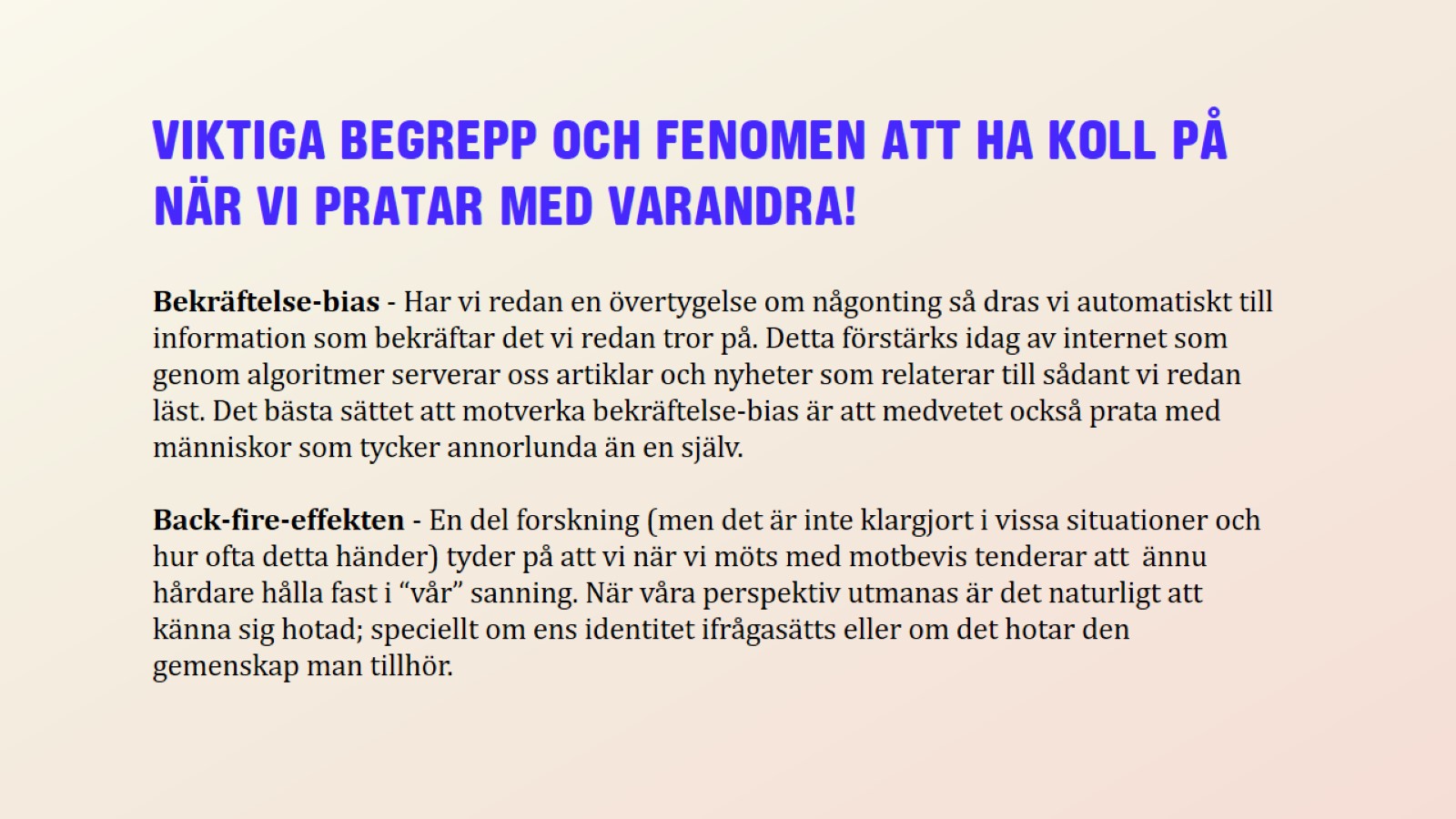 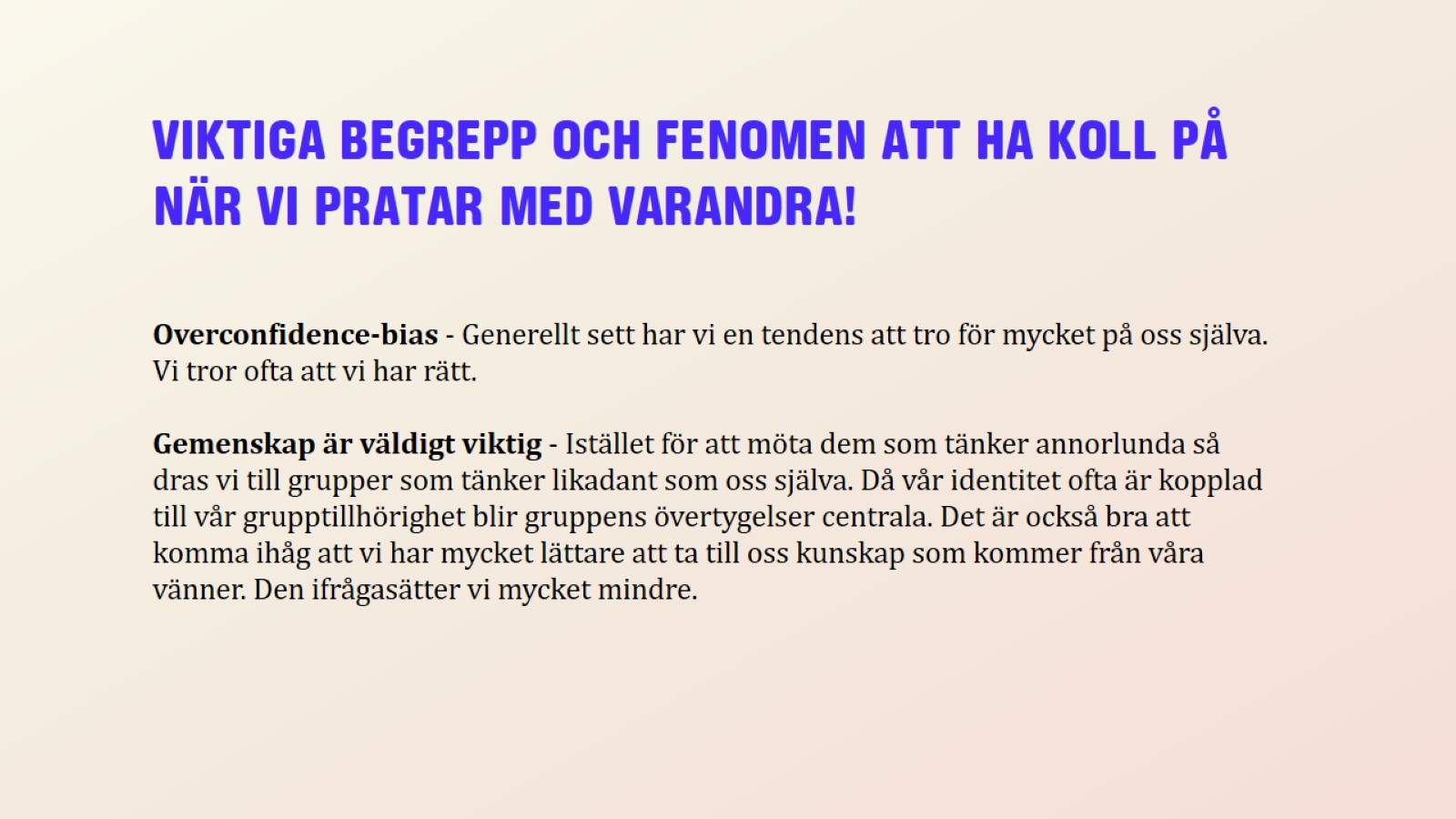 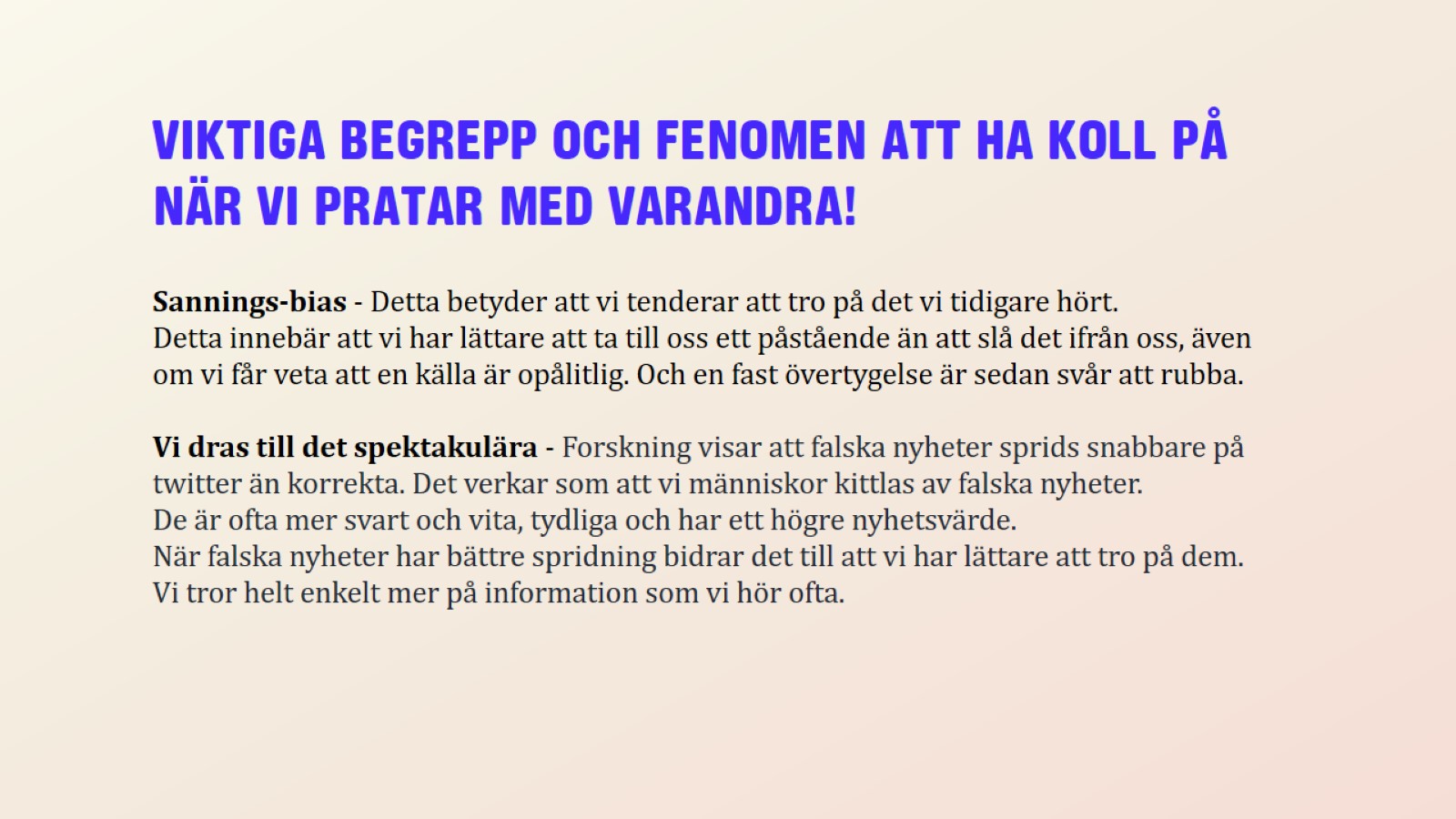 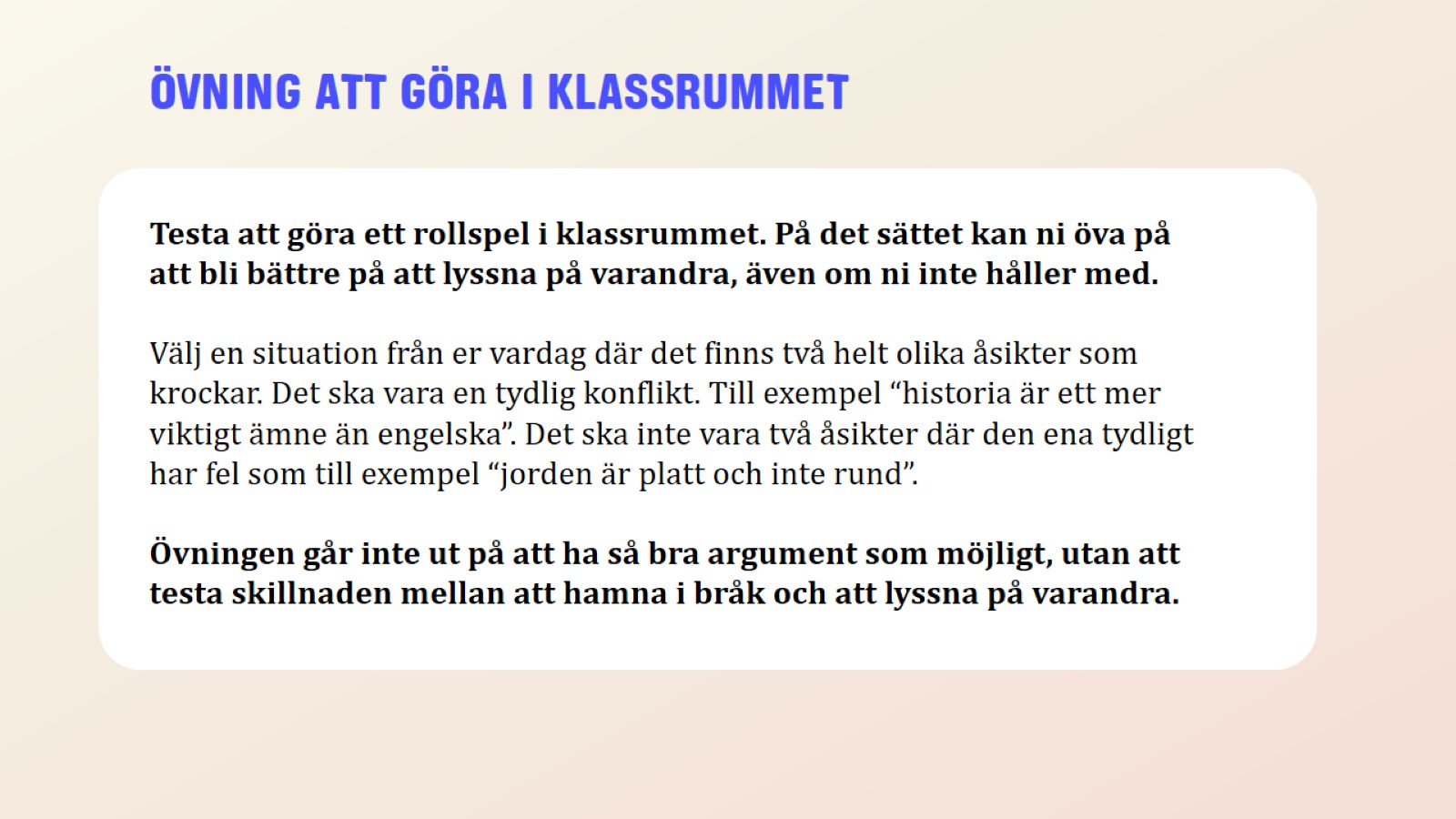 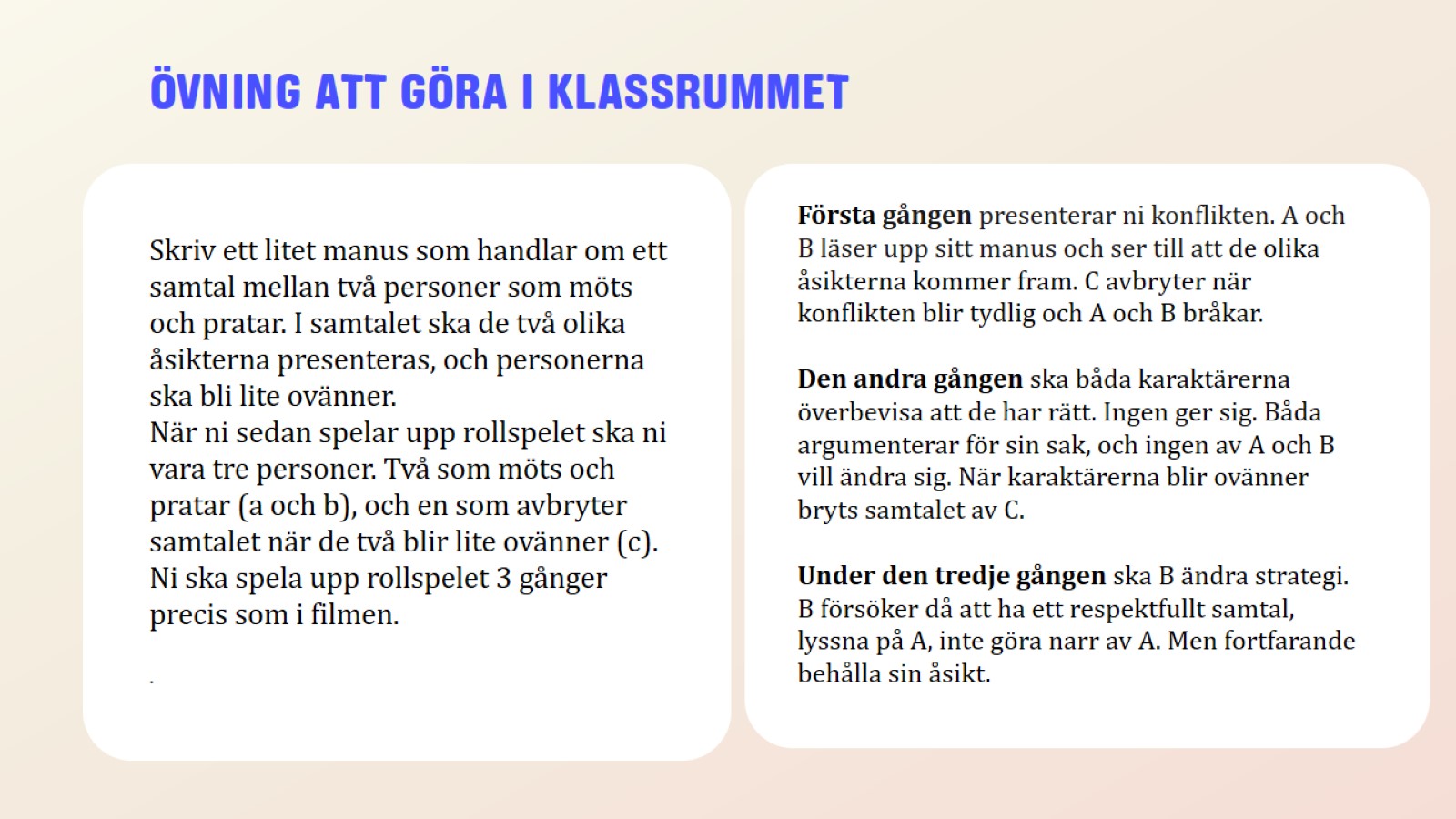 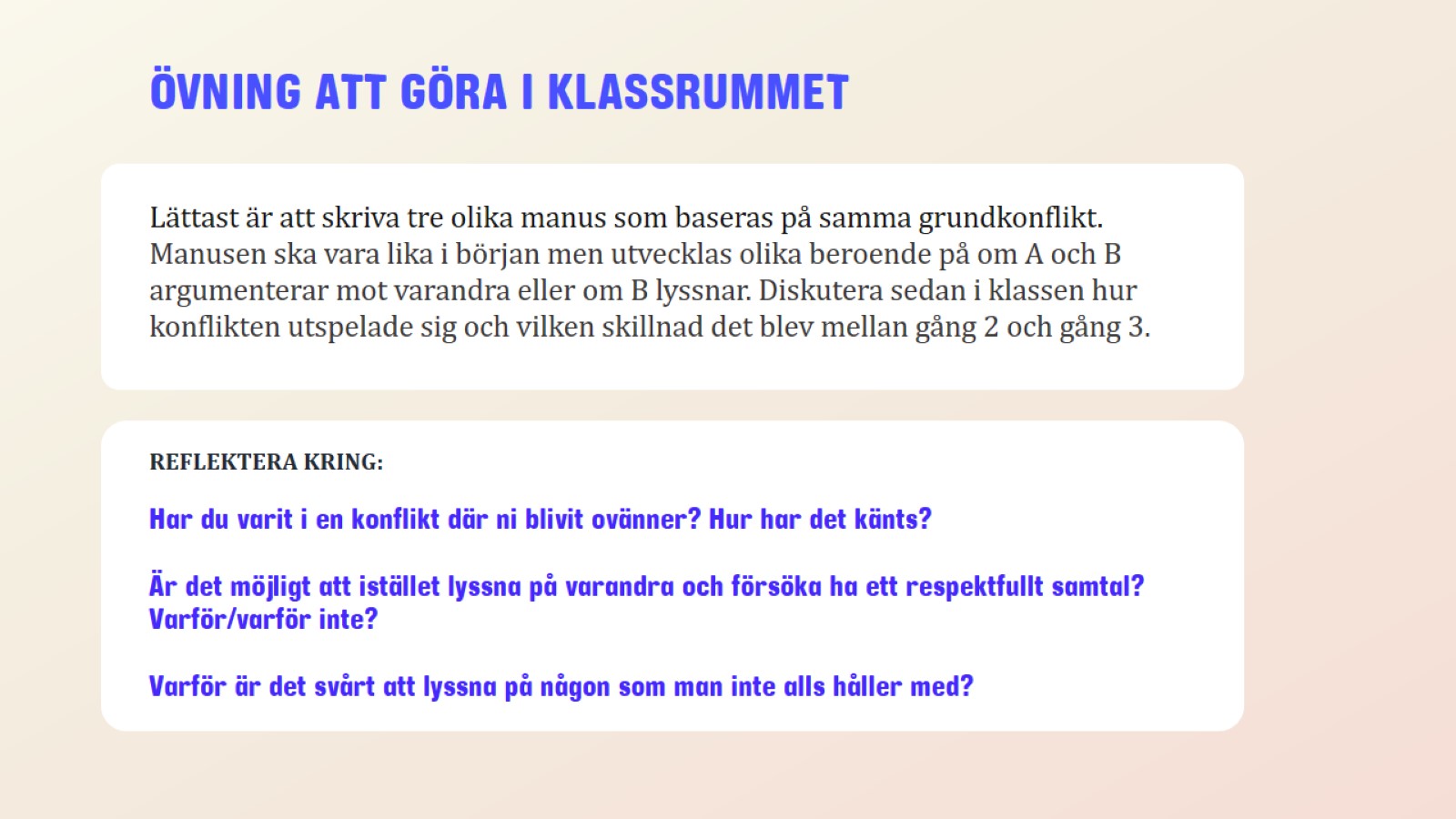 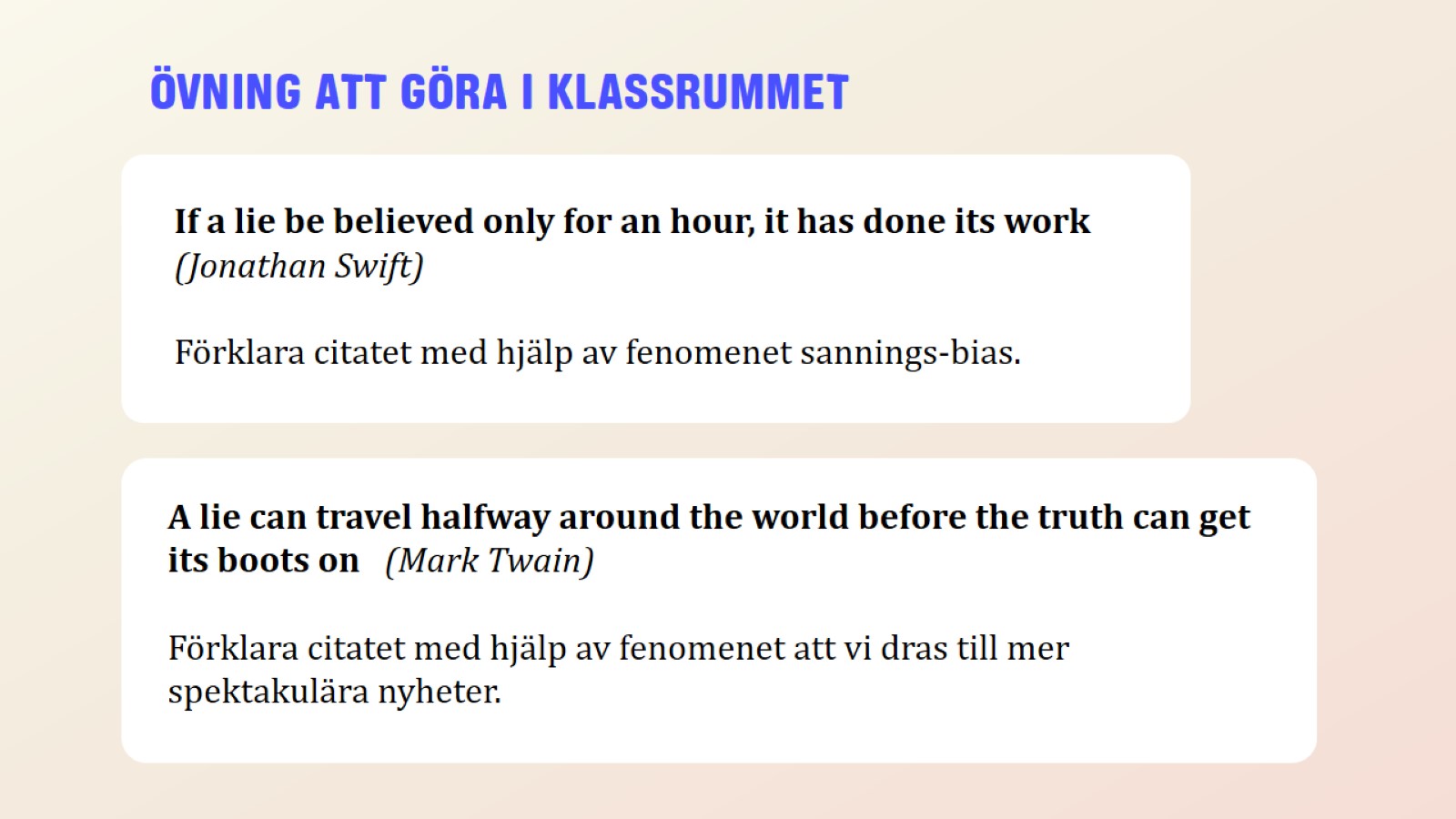 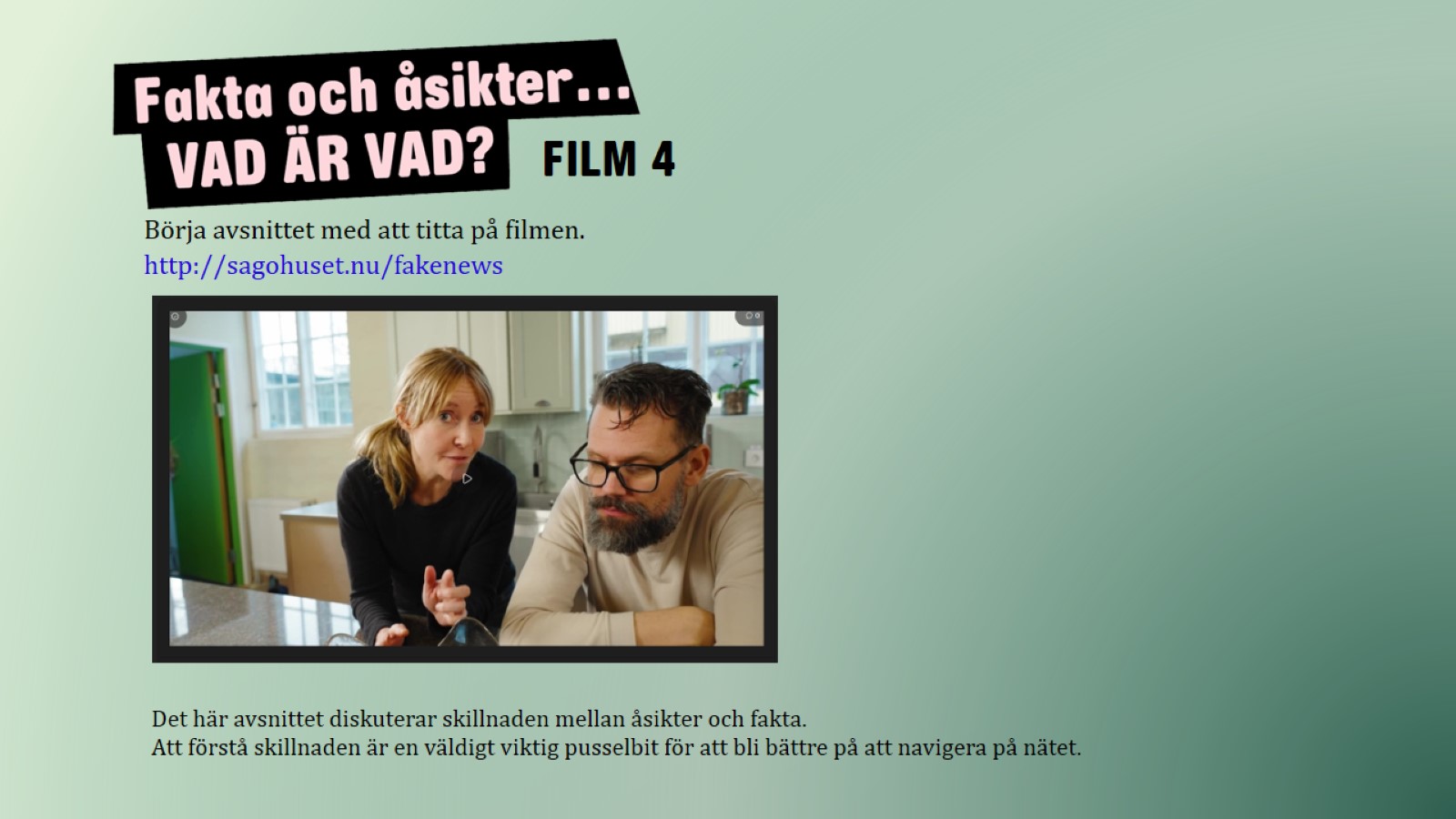 [Speaker Notes: http://sagohuset.nu/fakenews]
[Speaker Notes: http://sagohuset.nu/fakenews]
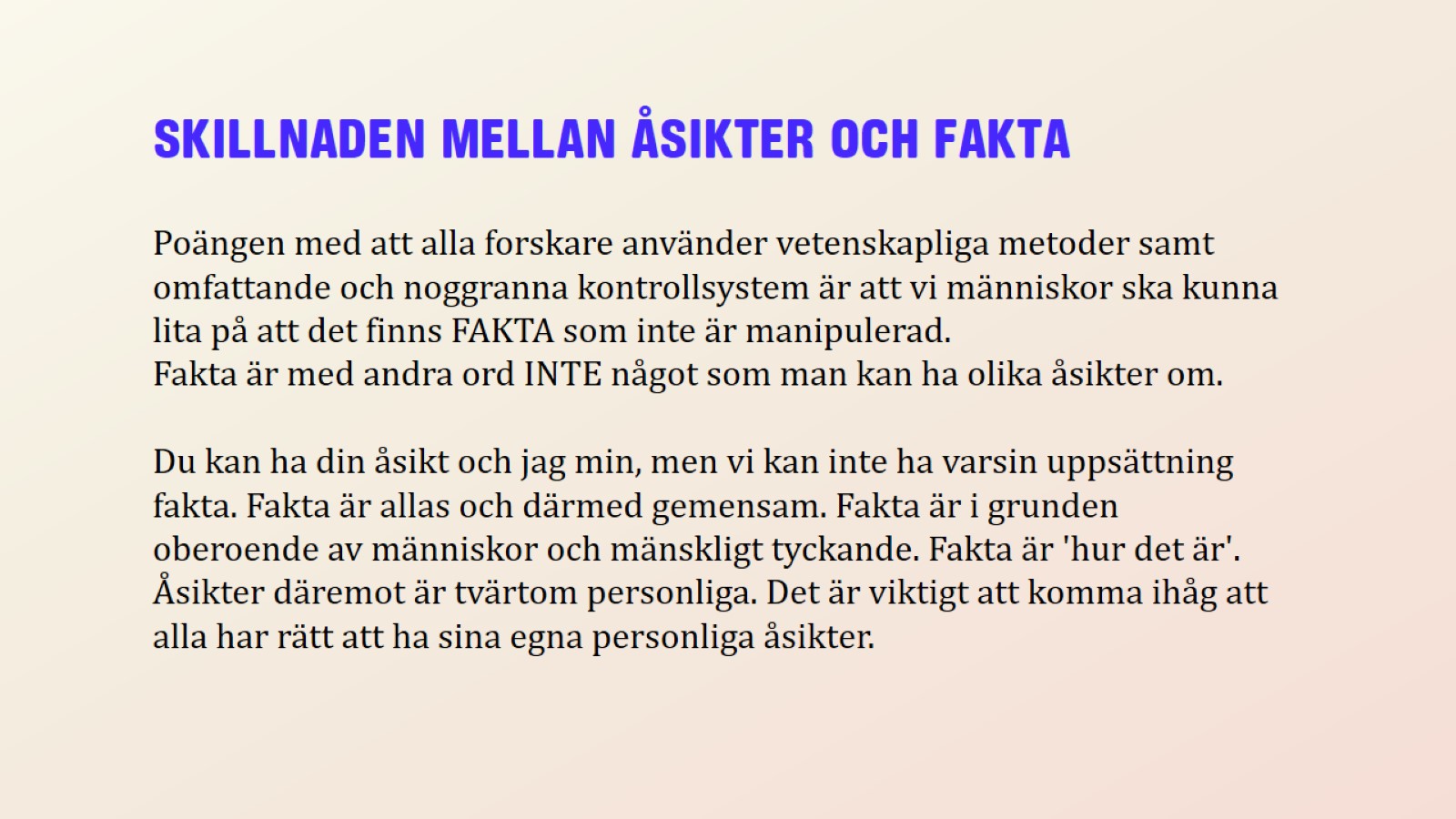 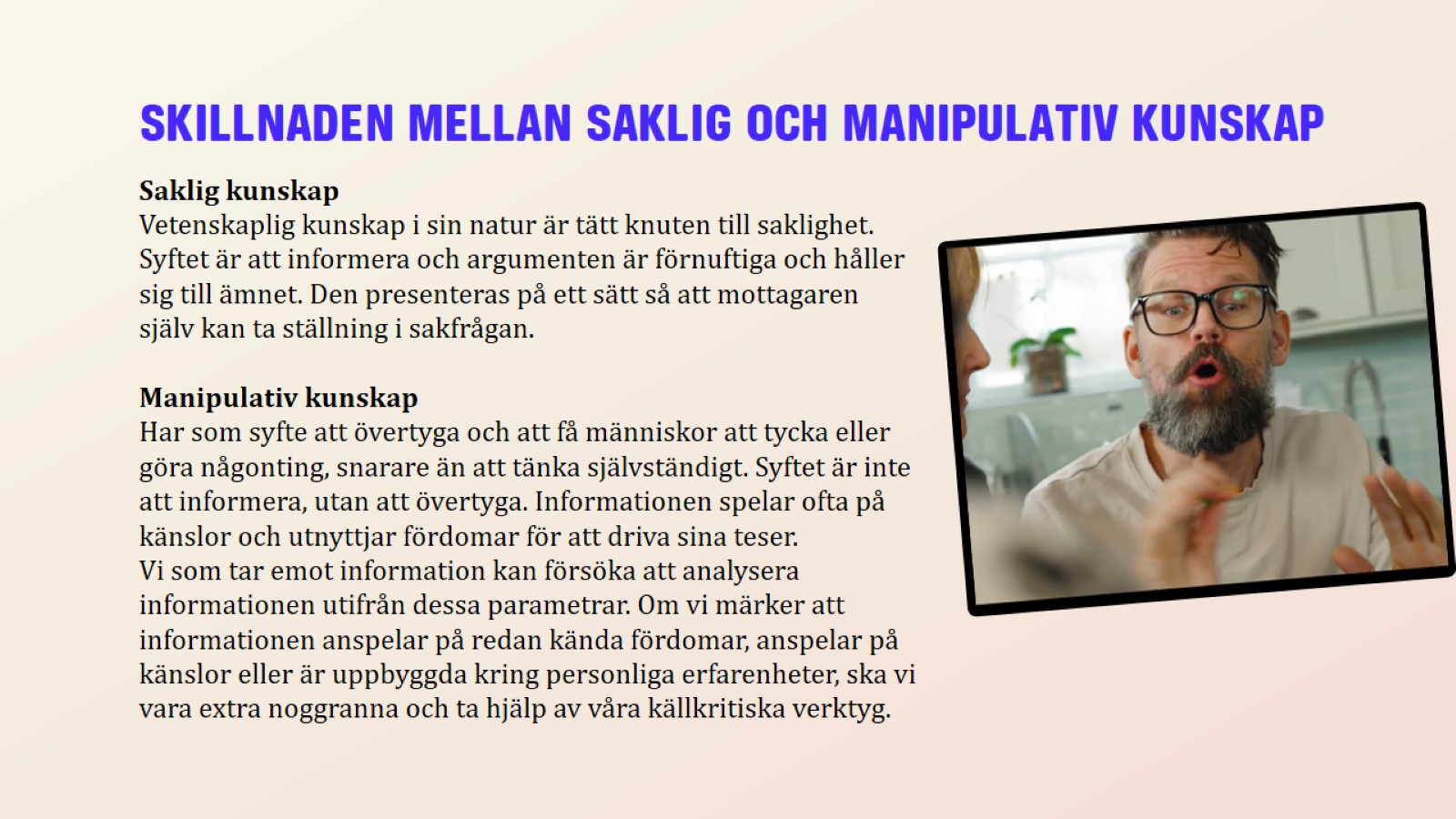 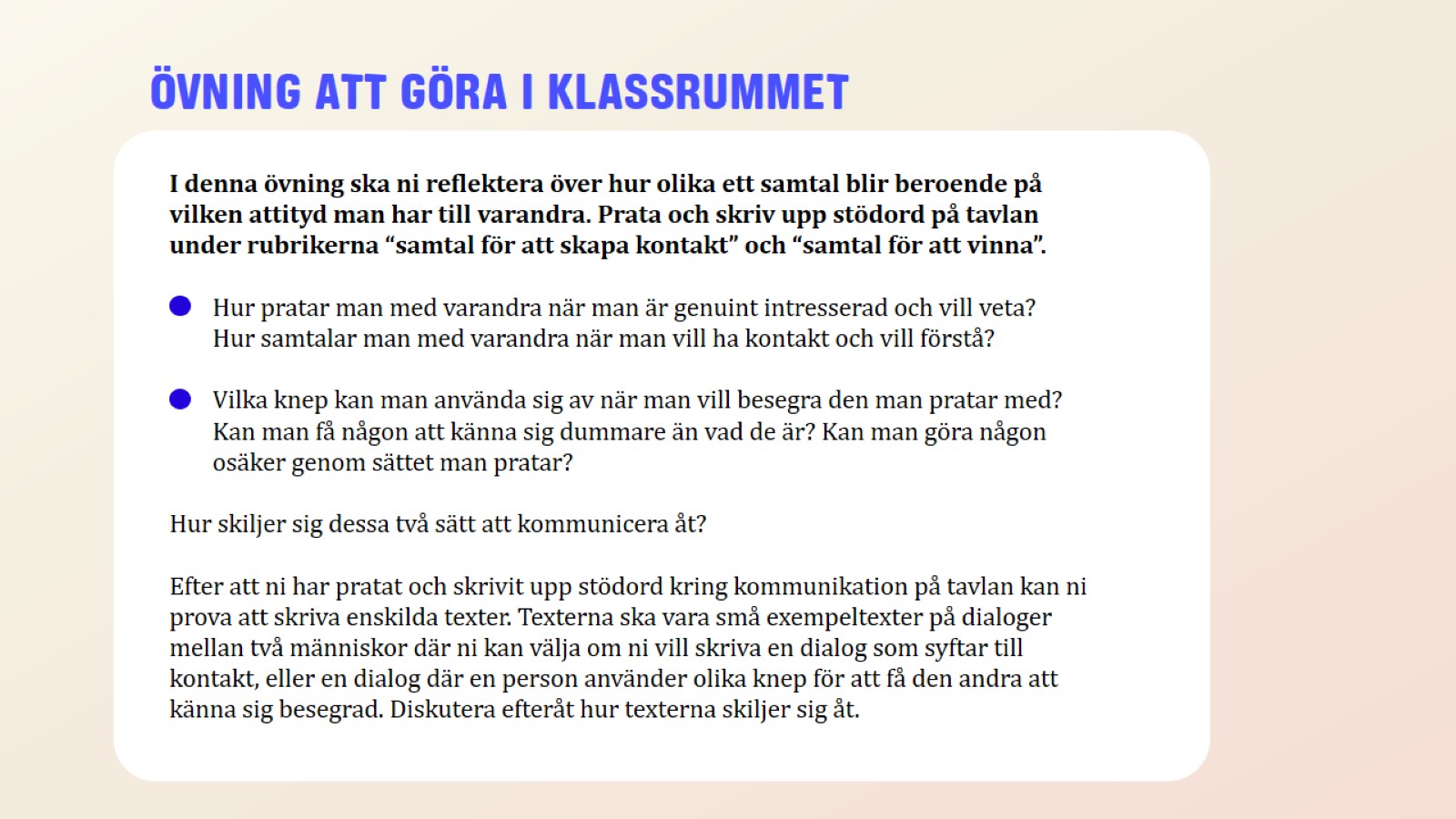 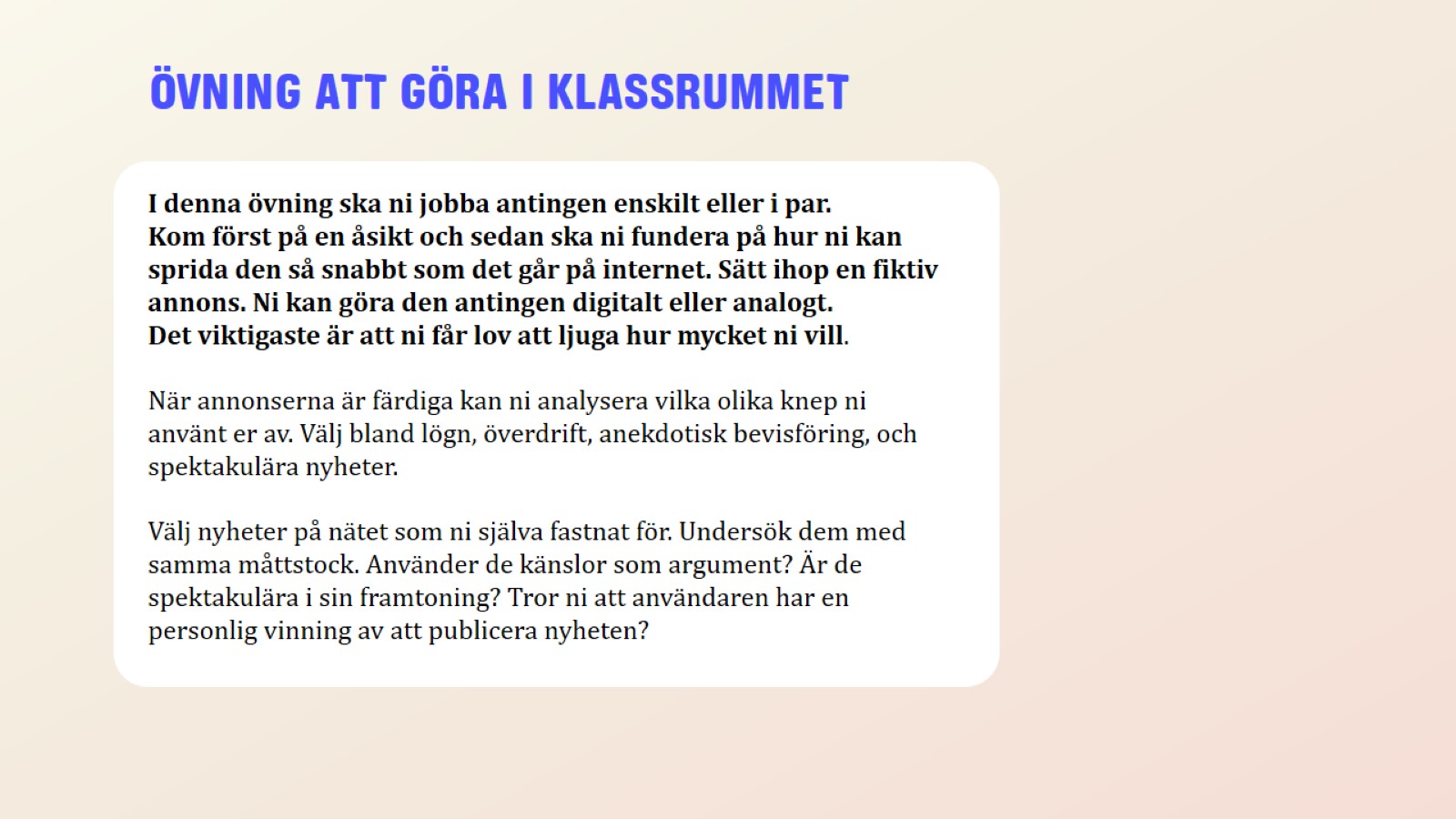 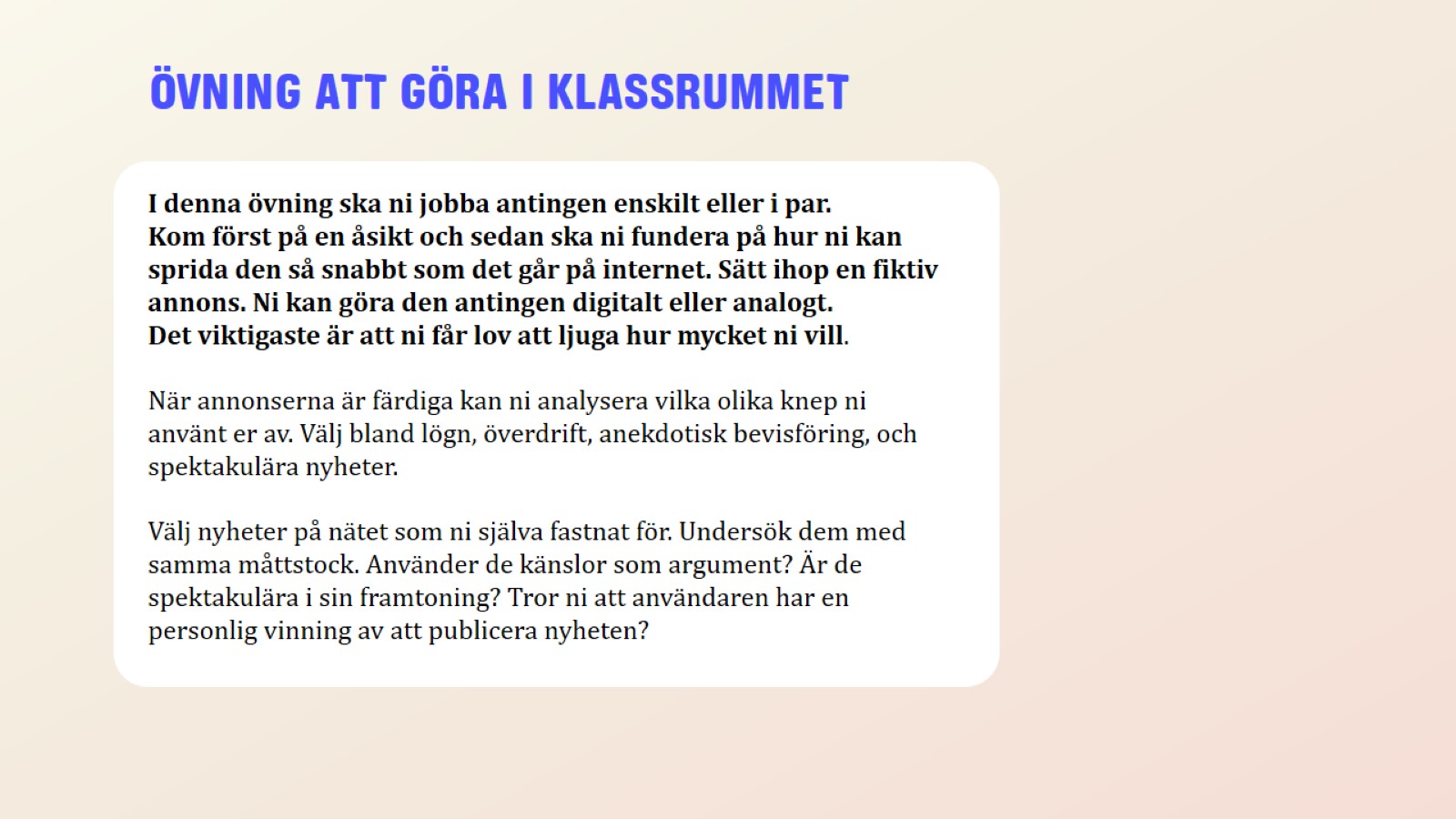 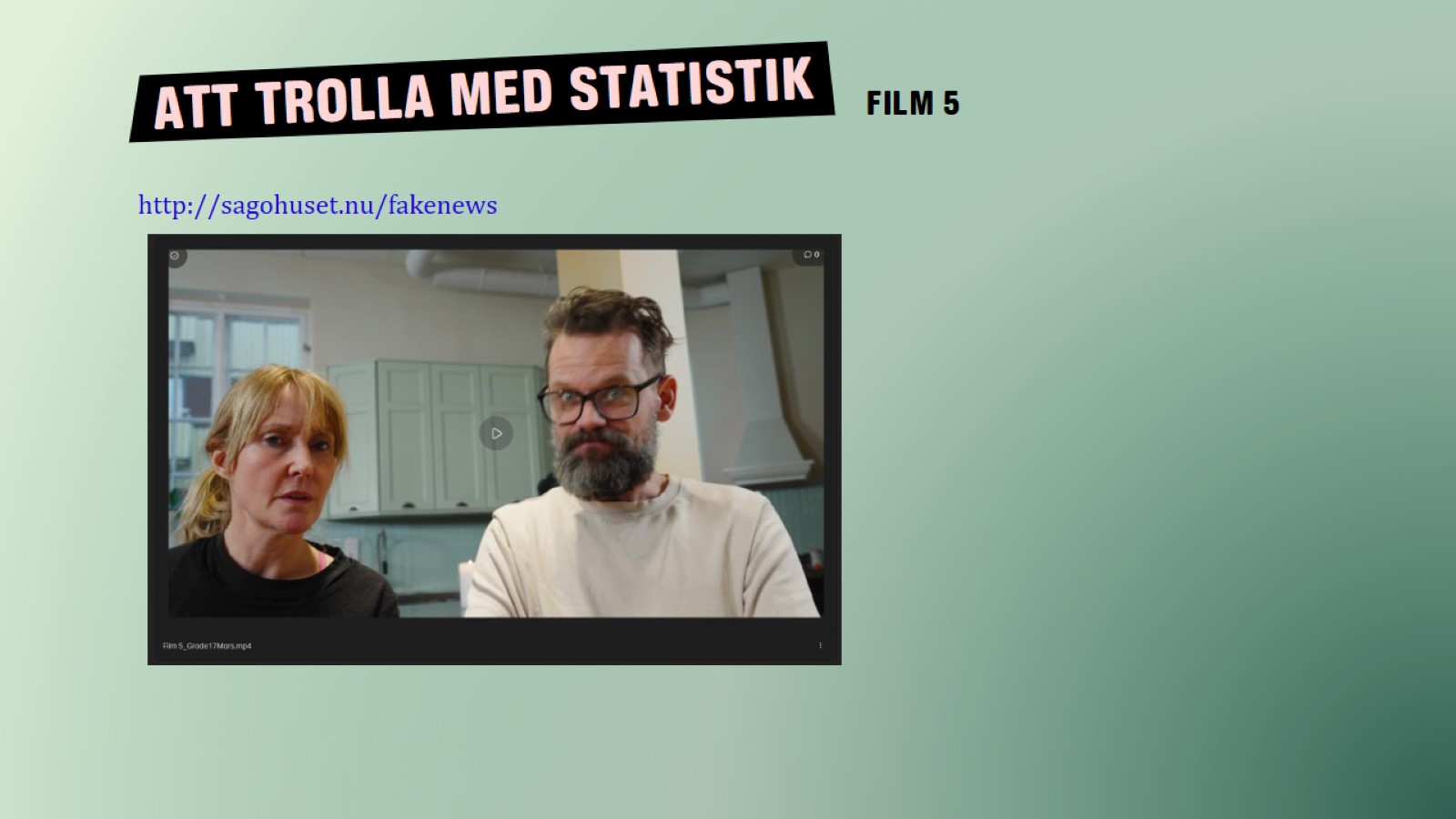 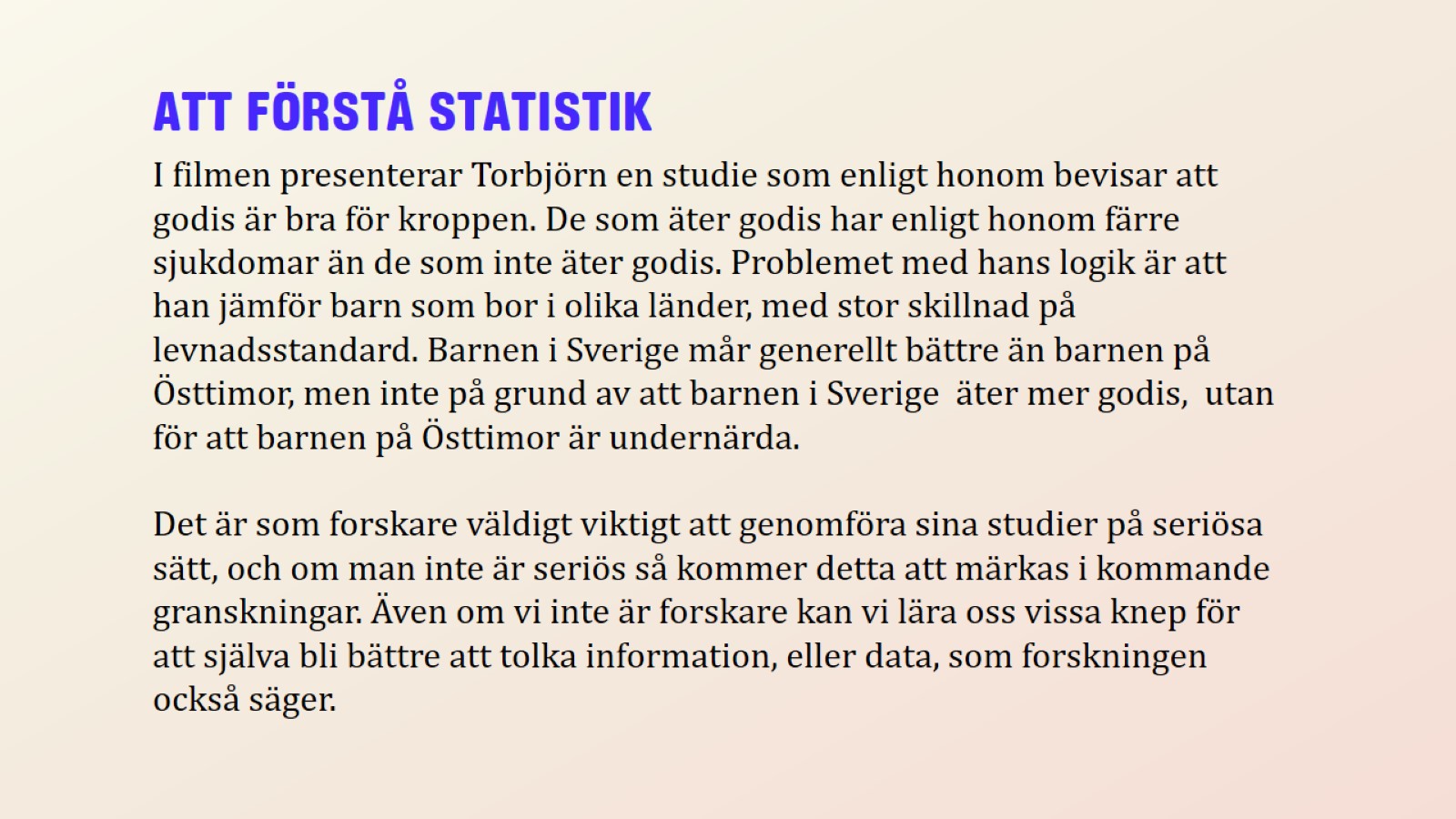 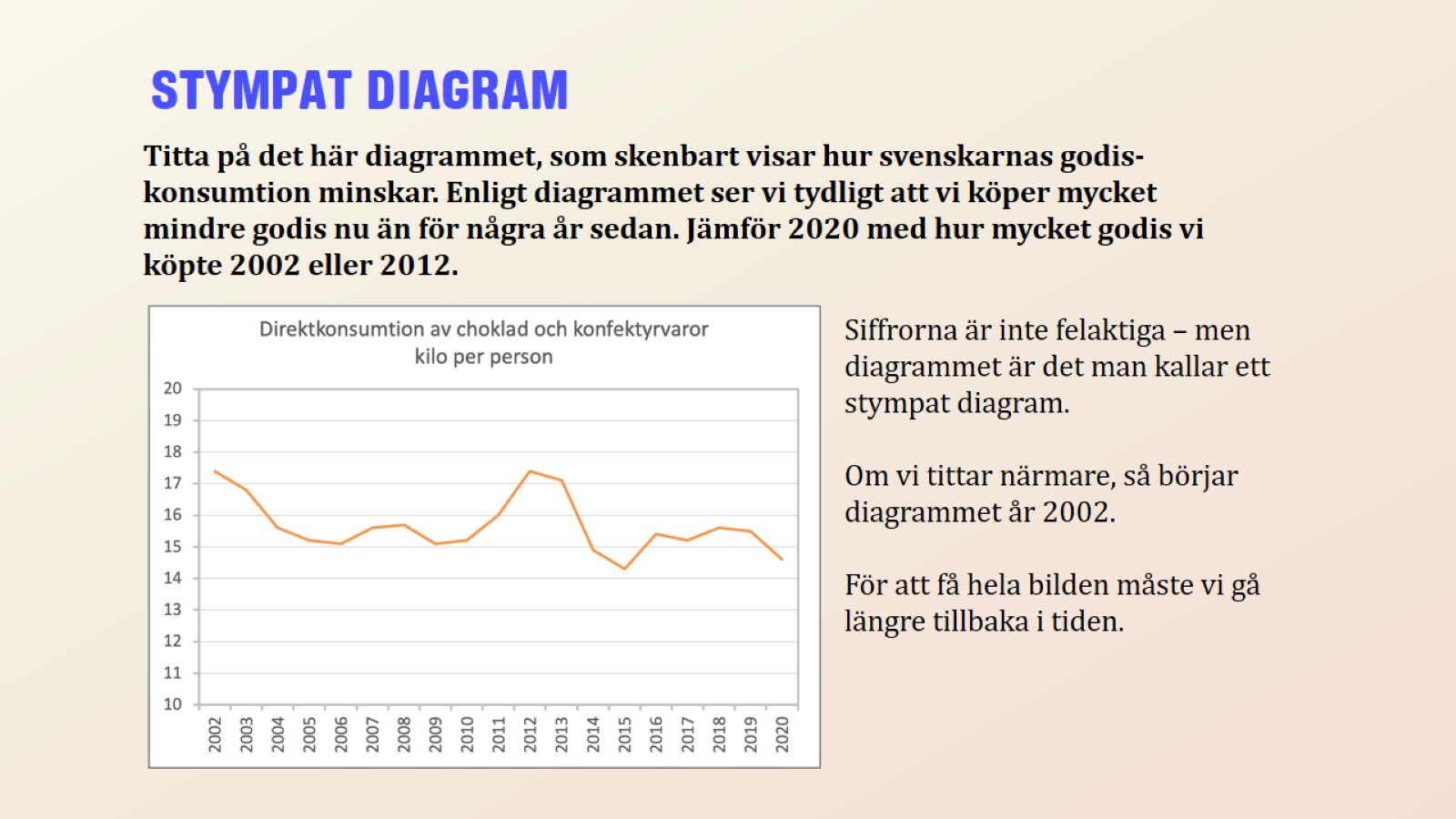 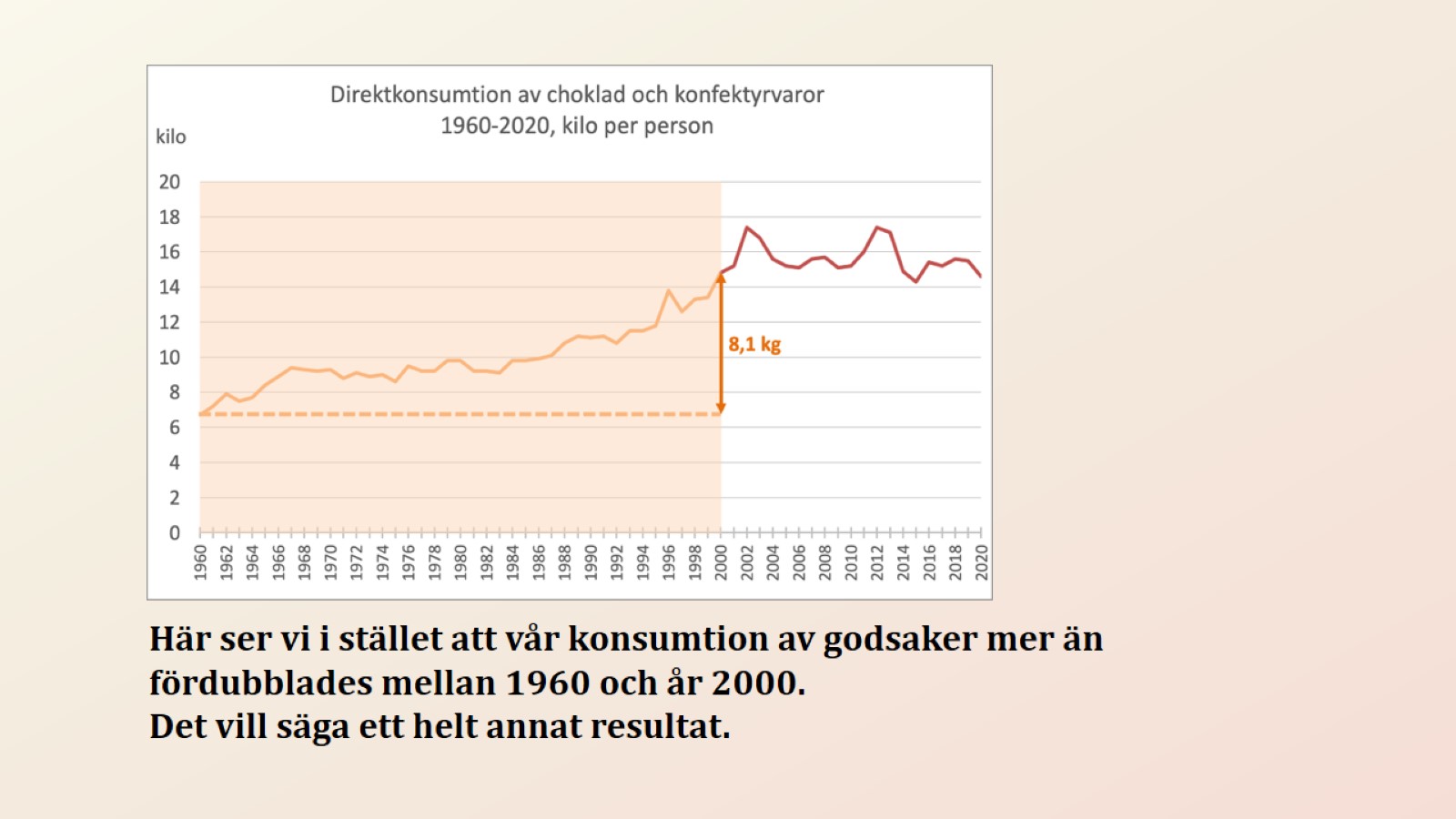 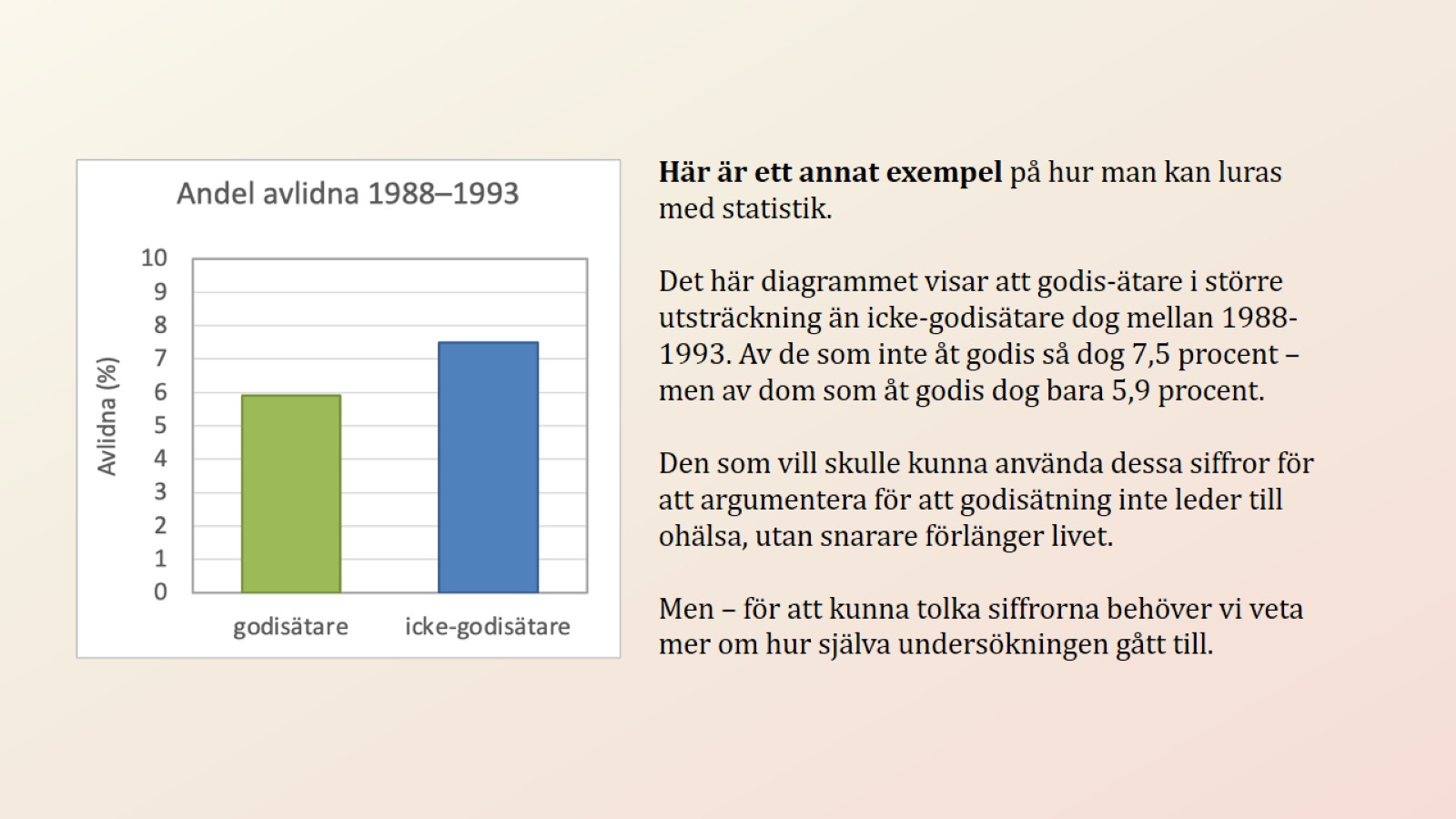 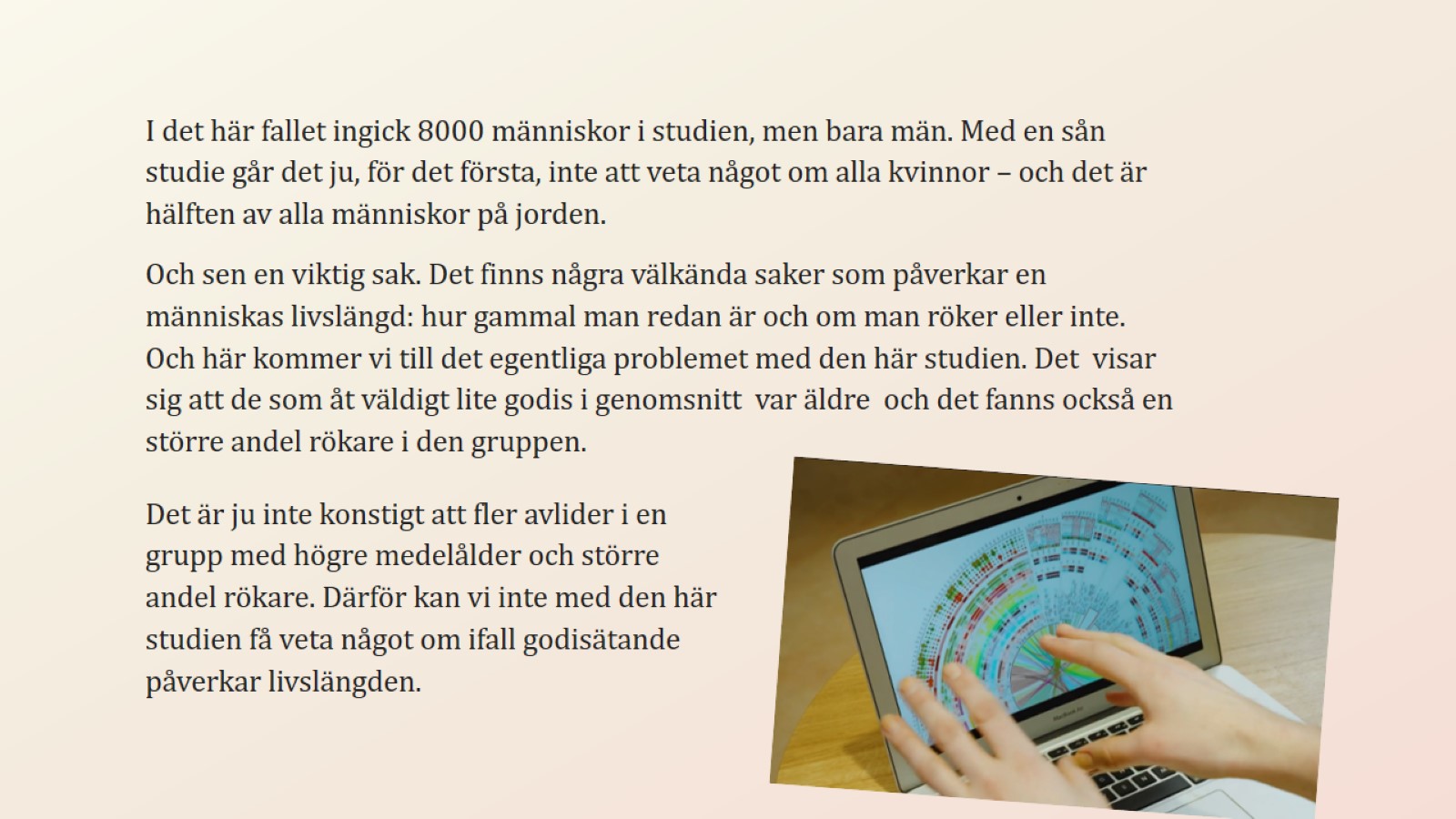 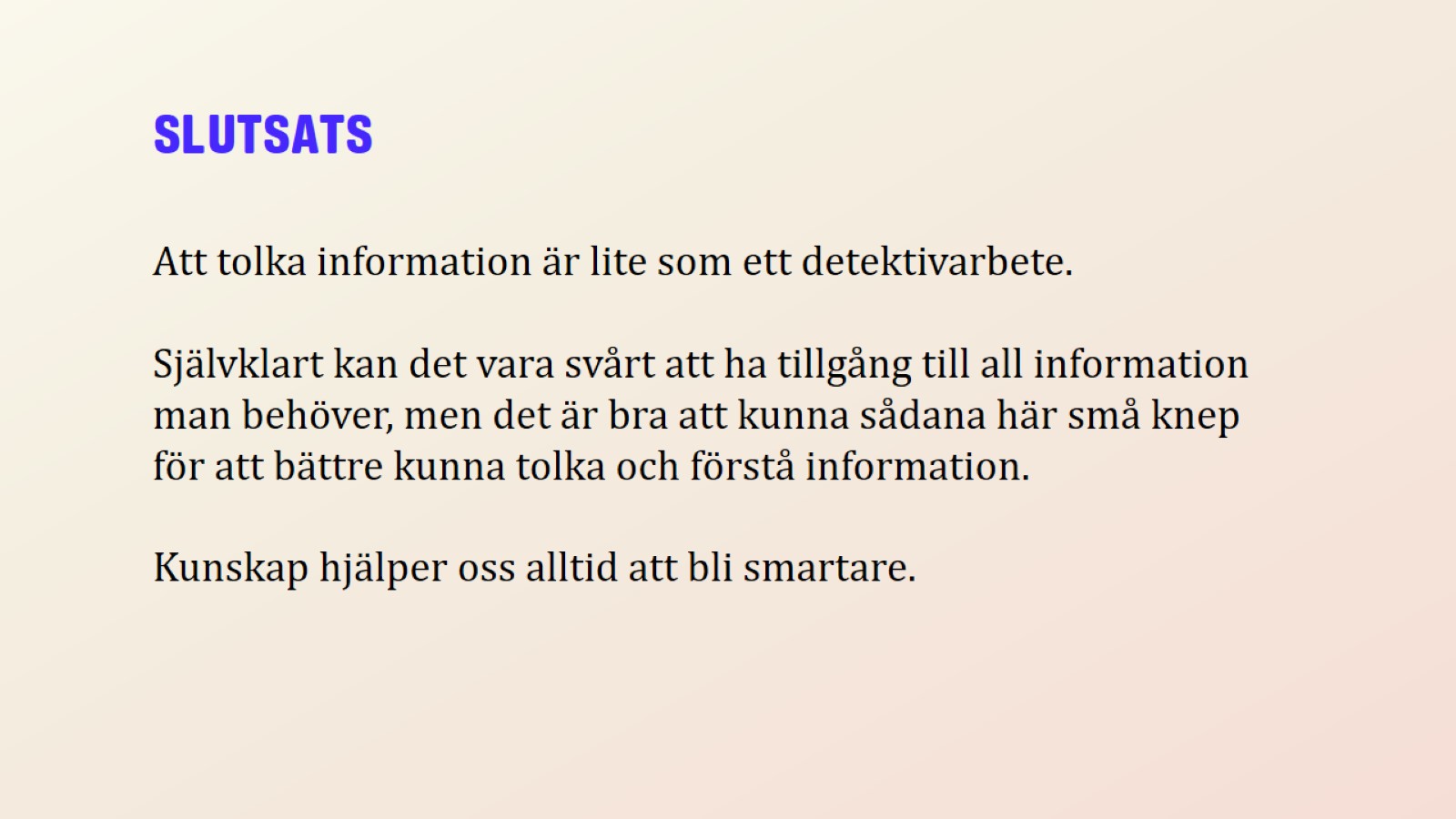 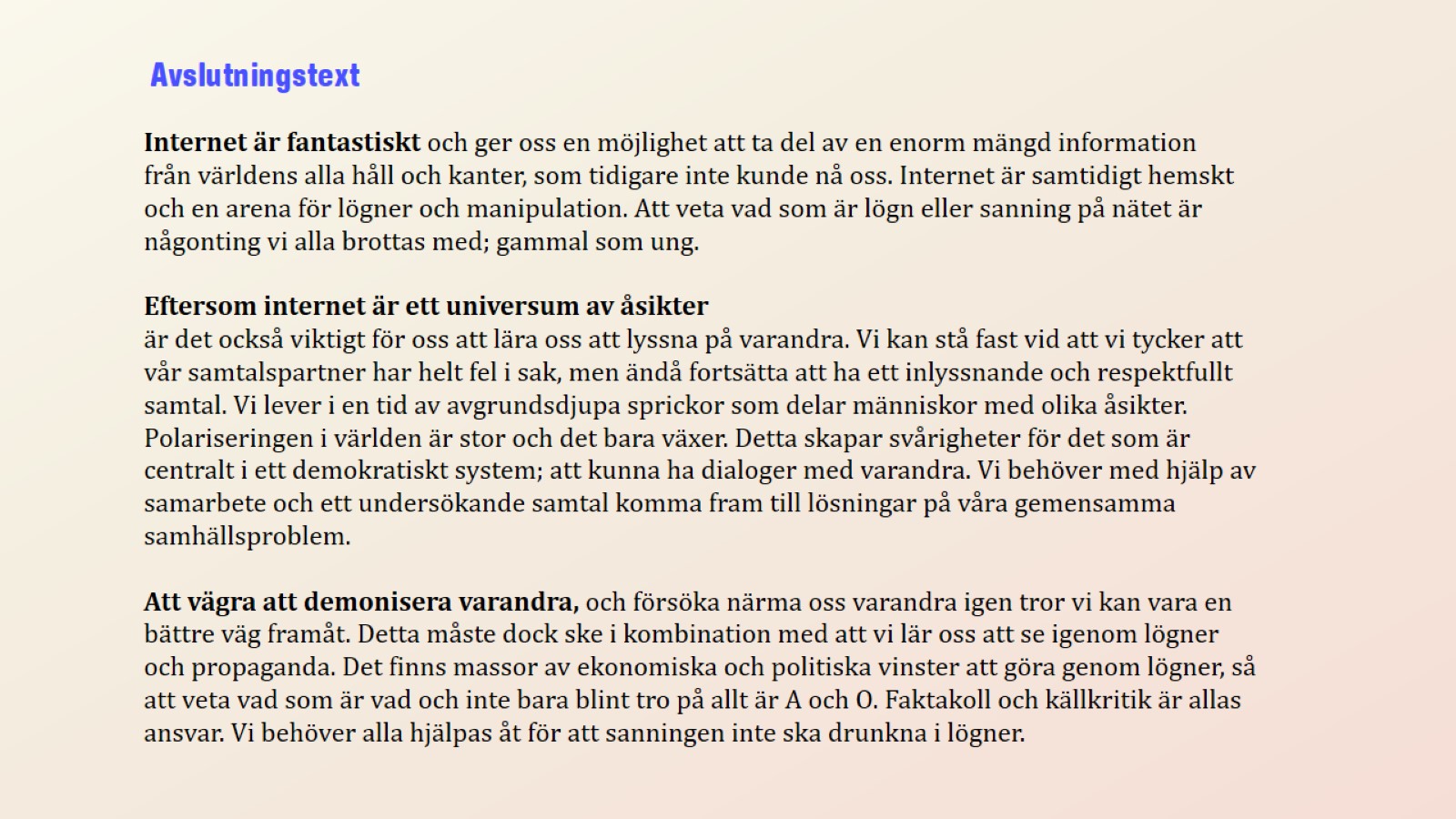 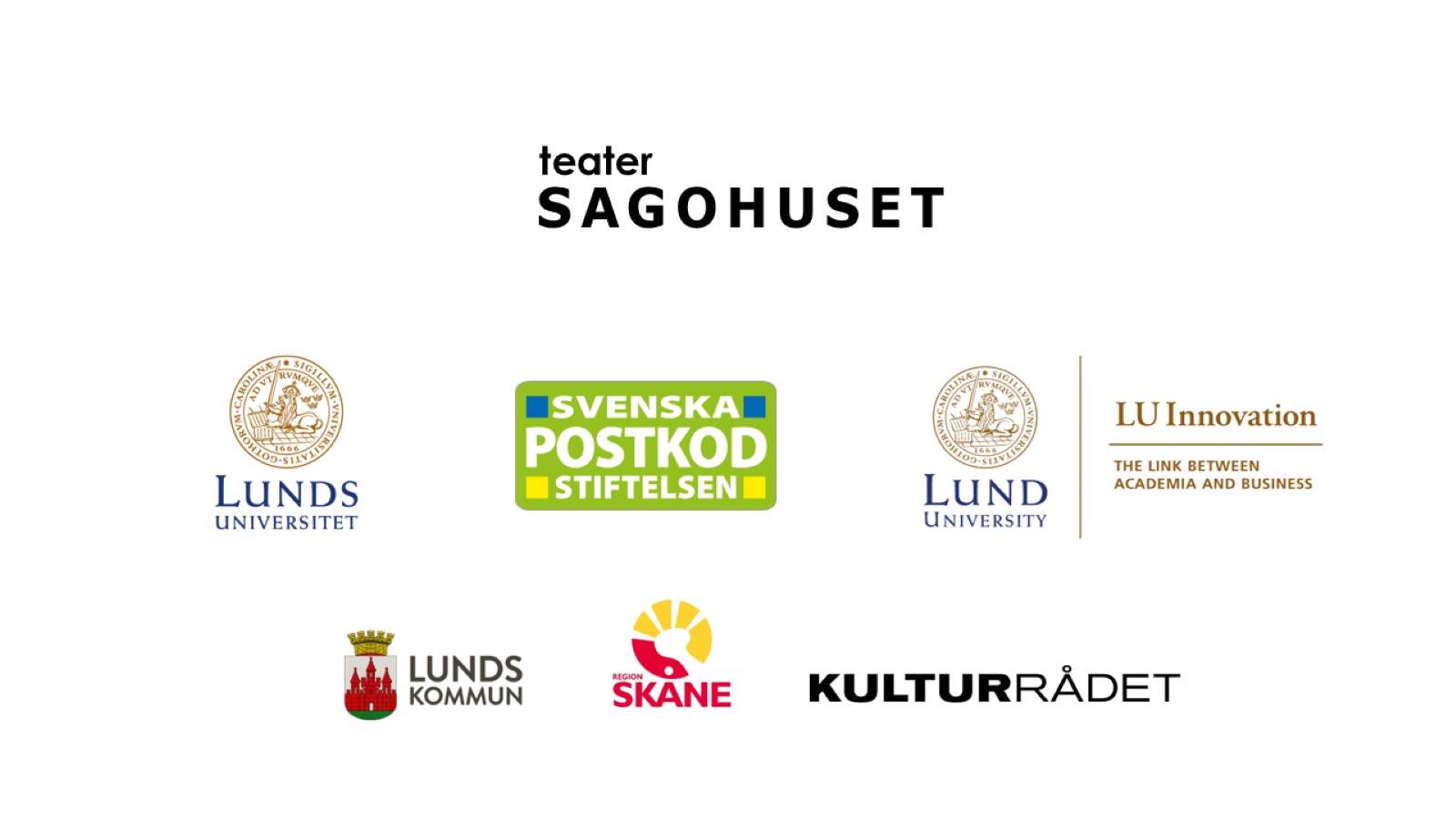